ДОСВІД РОБОТИ вчителя образотворчого мистецтва Чиж Ю.В.
Великогаївська   ЗОШ І-ІІІ ст.
maluvannachiz.blogspot.com
1992р. закінчила Тернопільський кооперативний технікум за спеціальністю художник-оформлювач
1998р. закінчила ТДПУ за спеціальністю образотворче мистецтво
1998-2010рр. працювала художником-оформлювачем
2010р. Працюю вчителем образотворчого мистецтва, керівник гуртка образотворчого мистецтва
Проблема над якою працююЕСТЕТИЧНЕ ВИХОВАННЯ ШКОЛЯРІВ НА УРОКАХ ОБРАЗОТВОРЧОГО МИСТЕЦТВА
Моє кредо
УЧЕНЬ - НЕ ЧaША,ЯКУ ПОТРІБНО НАПОВНЮВАТИ,А ФАКЕЛ,ЯКИЙ ПОТРІБНО ЗАПАЛИТИ.
На обласній конференції вчителів
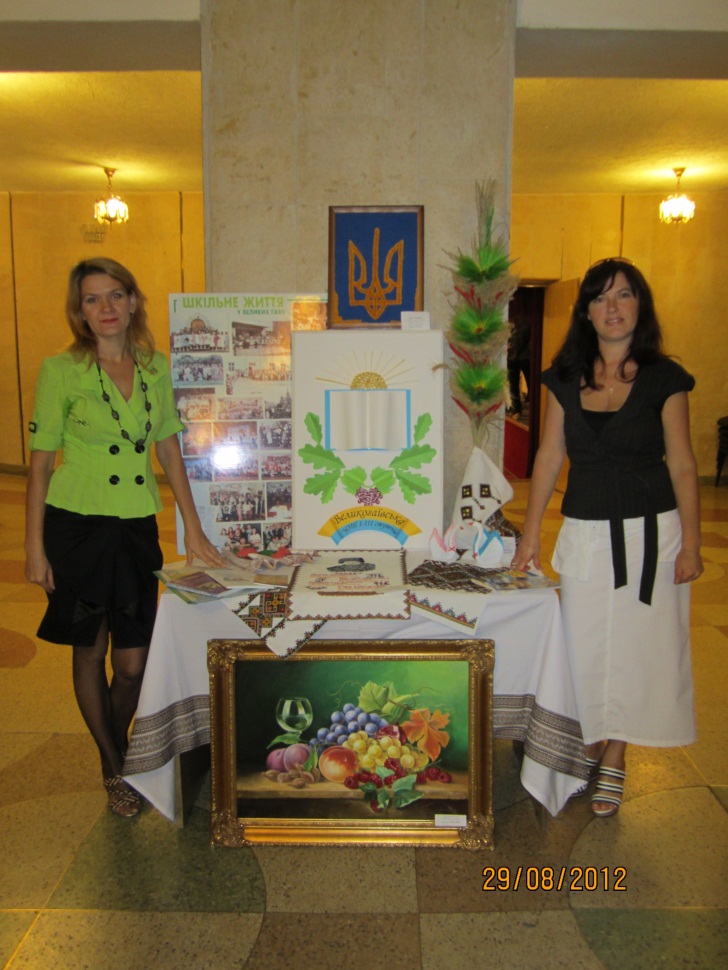 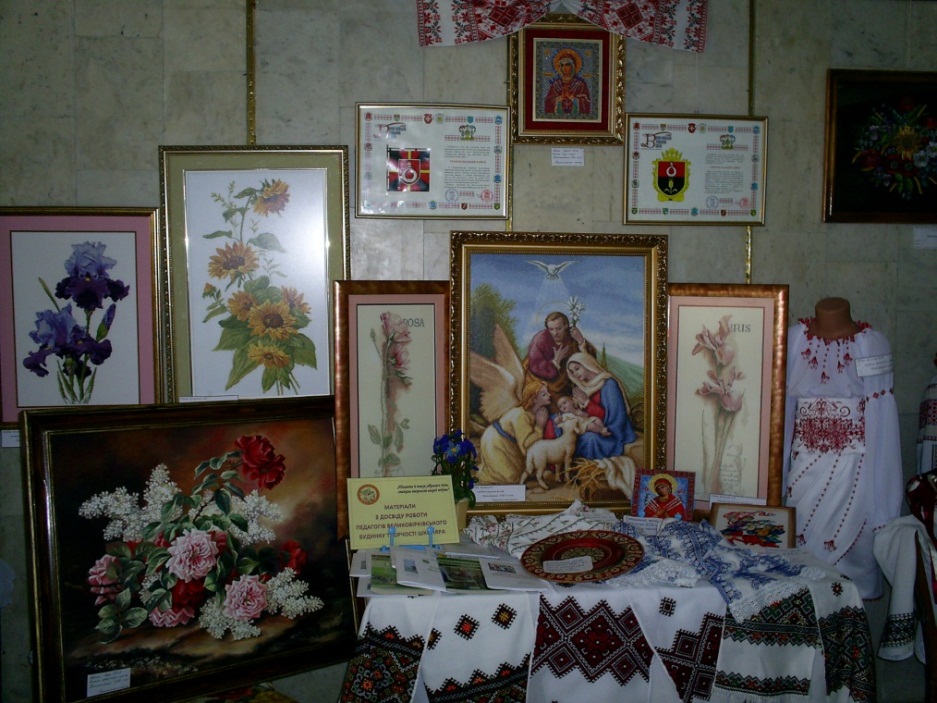 Форми  і методи моєї діяльності
Інтерактивні методи
Імітаційно-ігрові ситуації
Інтегровані уроки
Нестандартні уроки
Шляхи стимулювання учнів
використання проблемних і творчих завдань на уроці
творчі форми робіт самих учнів
вплив різних видів мистецтва на учня
Переможці олімпіаднаші креативні діти
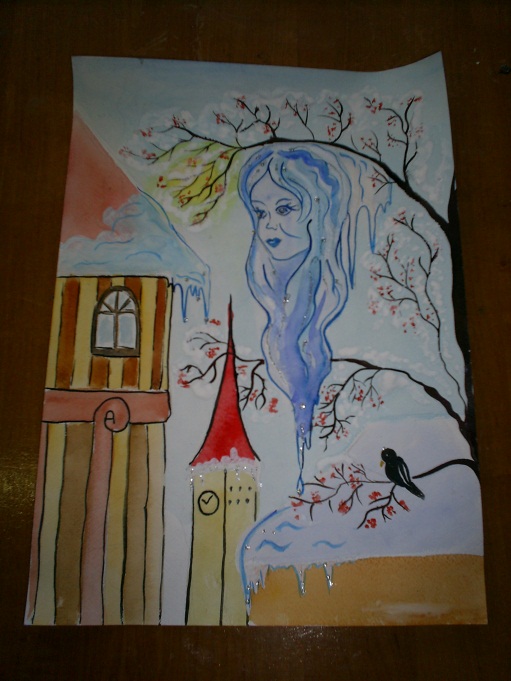 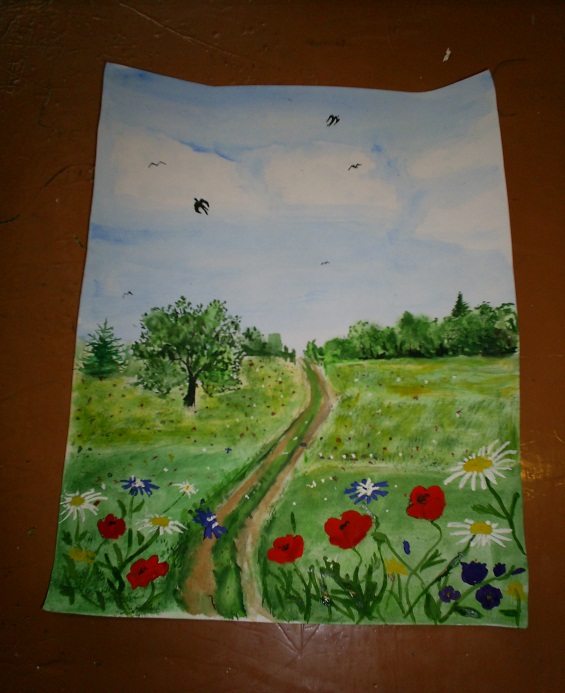 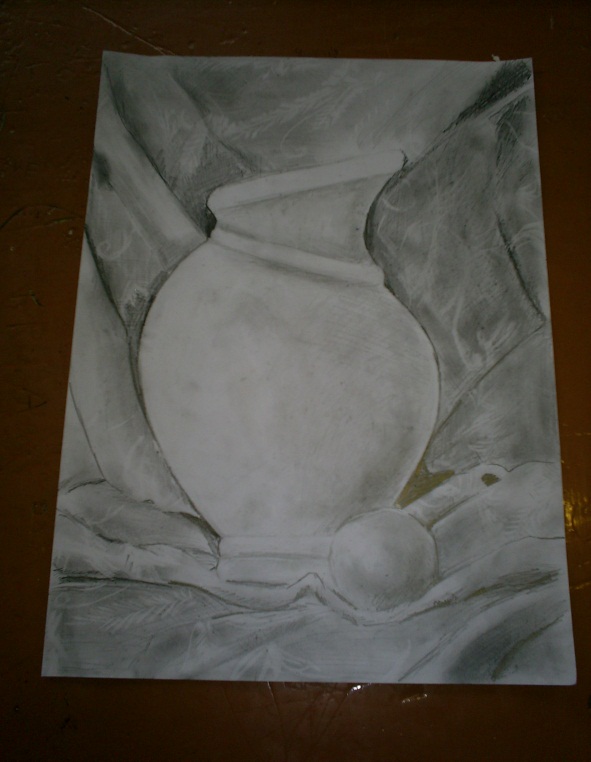 Районна олімпіада 2012
Ядчишин Х.                    І місце (за 8 кл.)
Окрутний Р.                 ІІ місце ( за 9 кл.)
Кравченюк Т.            VI місце ( за 10 кл.)
Кравченюк М.              І місце ( за 11 кл.)
Кидонь А.                    ІІ місце ( за 11 кл.)
Обласна олімпіада 2013
Кравченюк М.    диплом ІІІ ступеню ( за 11 кл.)
Районна олімпіада 2013Кравченюк Т.           ІІІ місце ( за 11 кл.)Ядчишин Х.                І місце ( за 10 кл.)Окрутний Р.                 І місце ( за 9 кл.)Вавринів Д.                  І місце ( за 8 кл.) Вертюх Я.                    ІІ місце ( за 8 кл.)Обласна олімпіада 2014 Окрутний Р.      диплом ІІІ ст.(за 9 кл.)
Роботи на конкурси
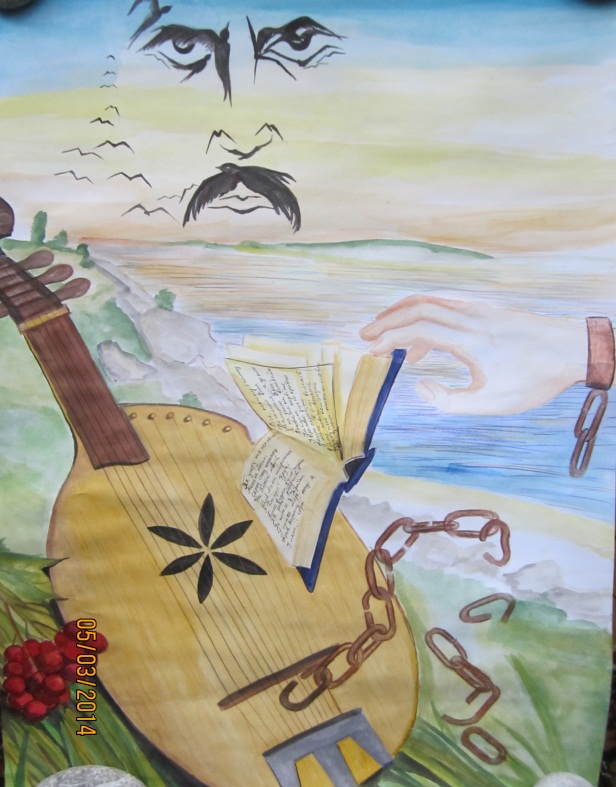 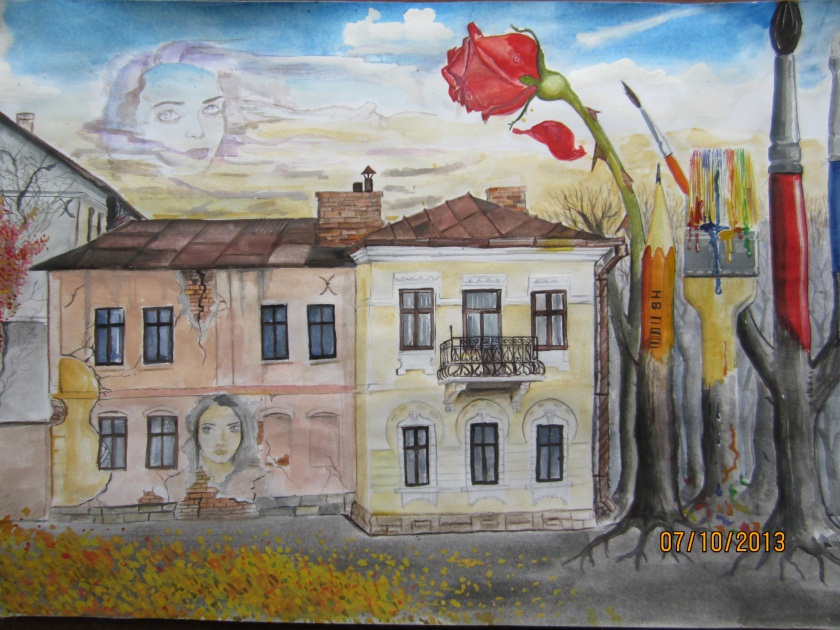 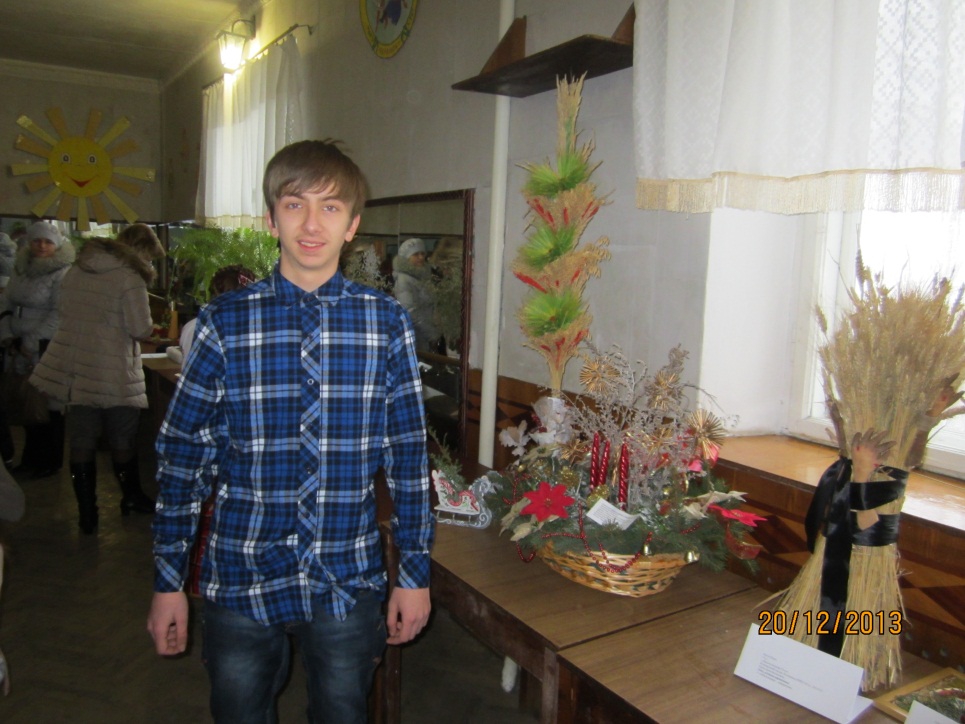 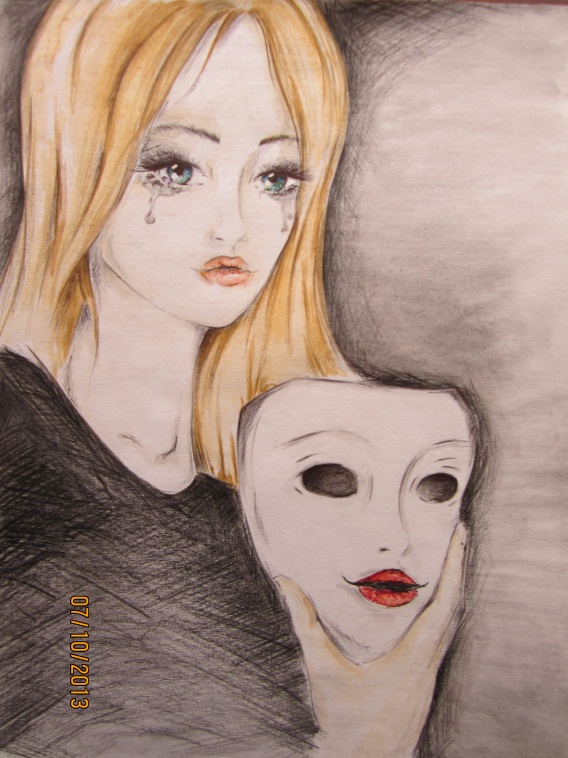 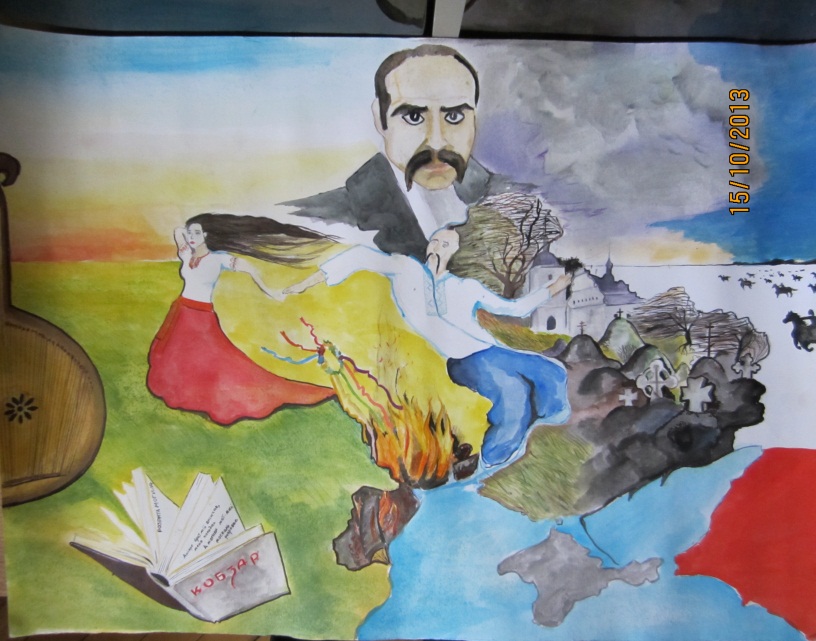 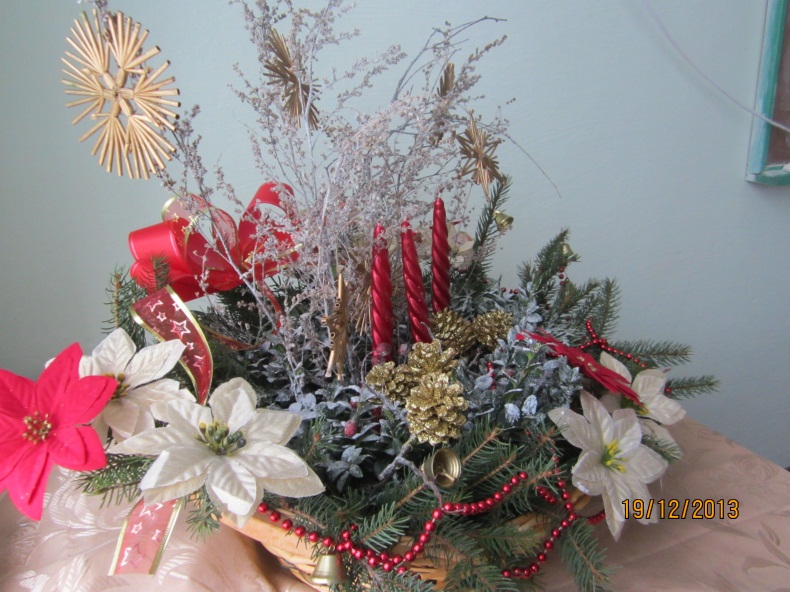 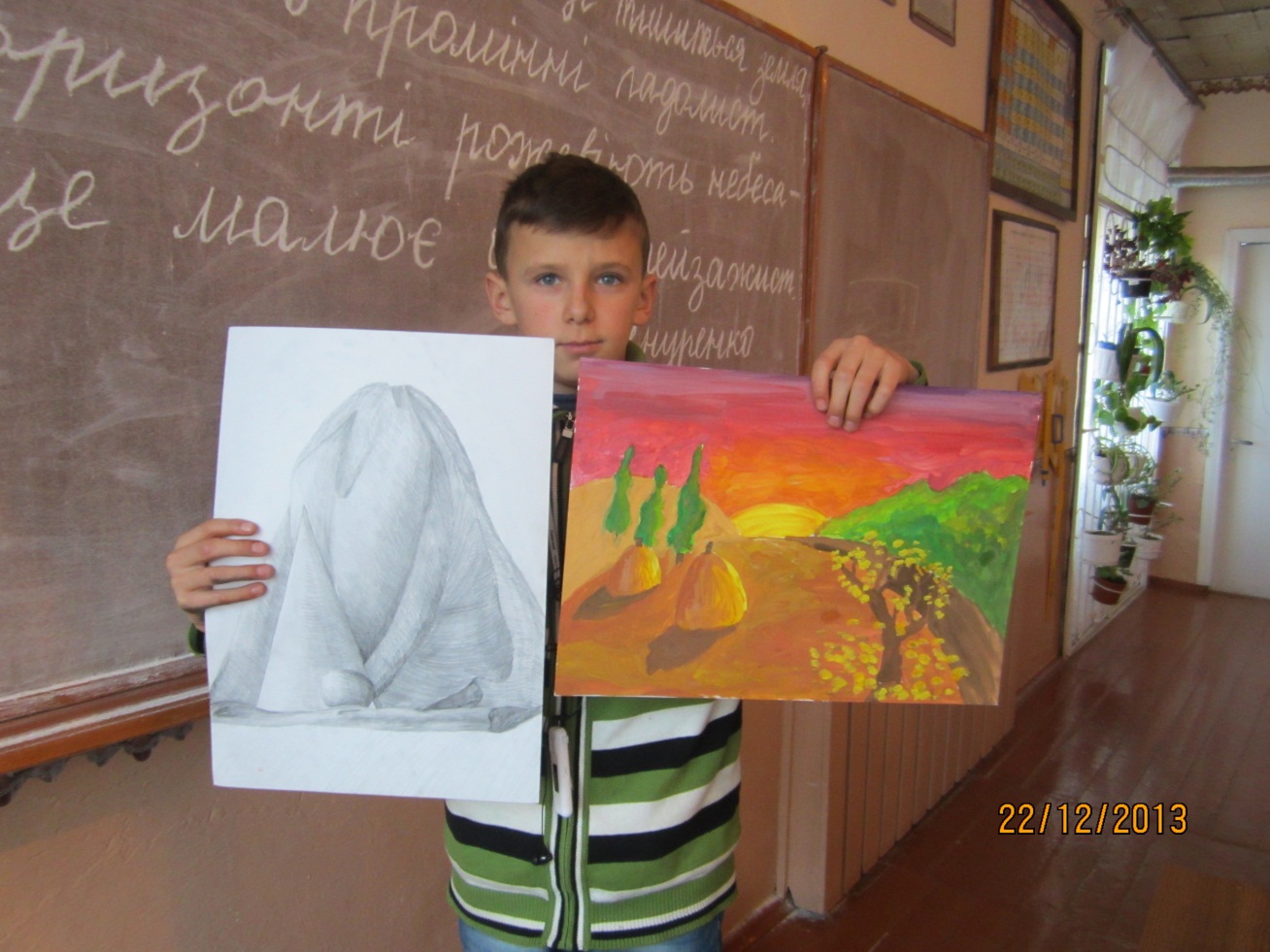 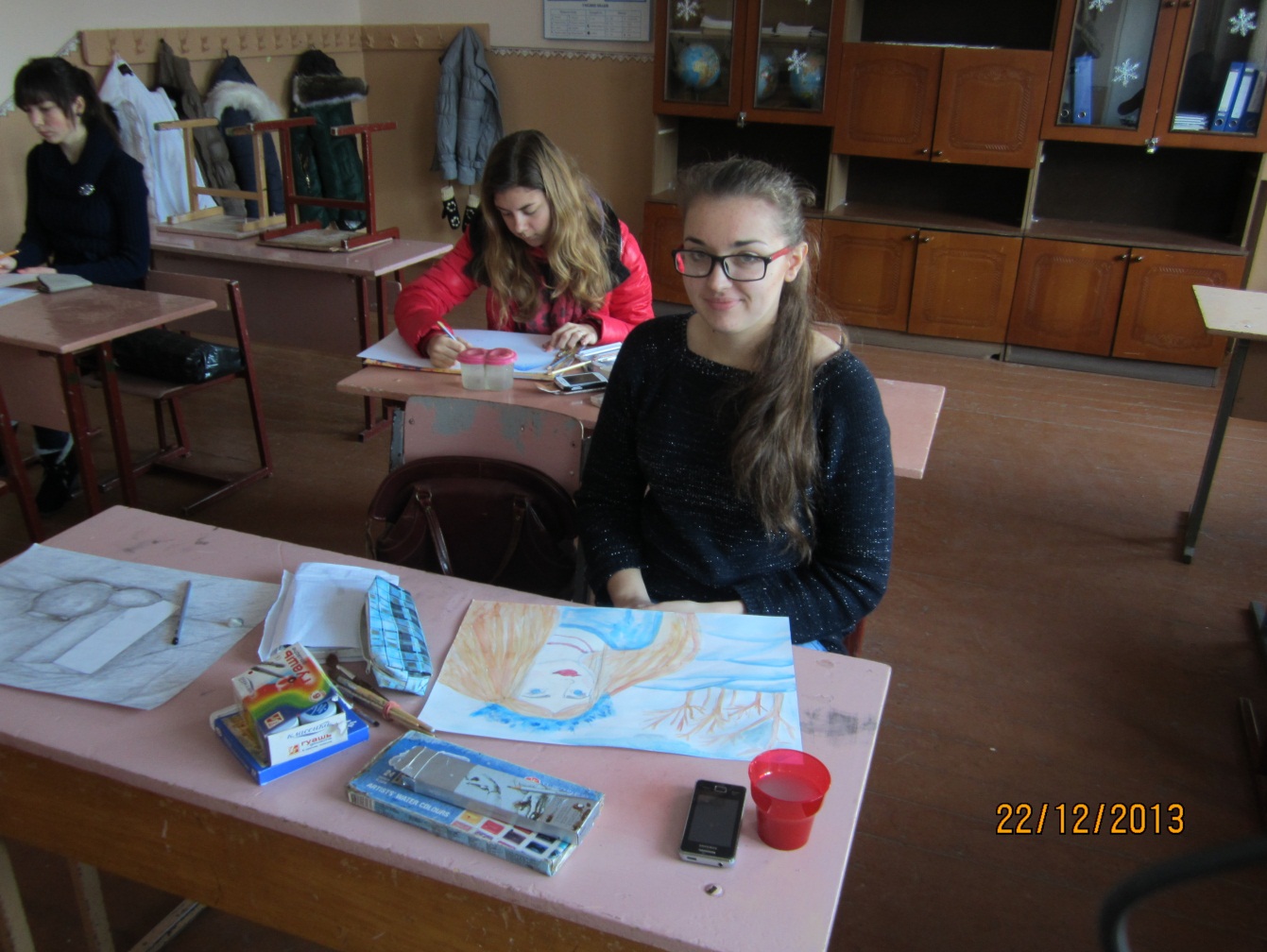 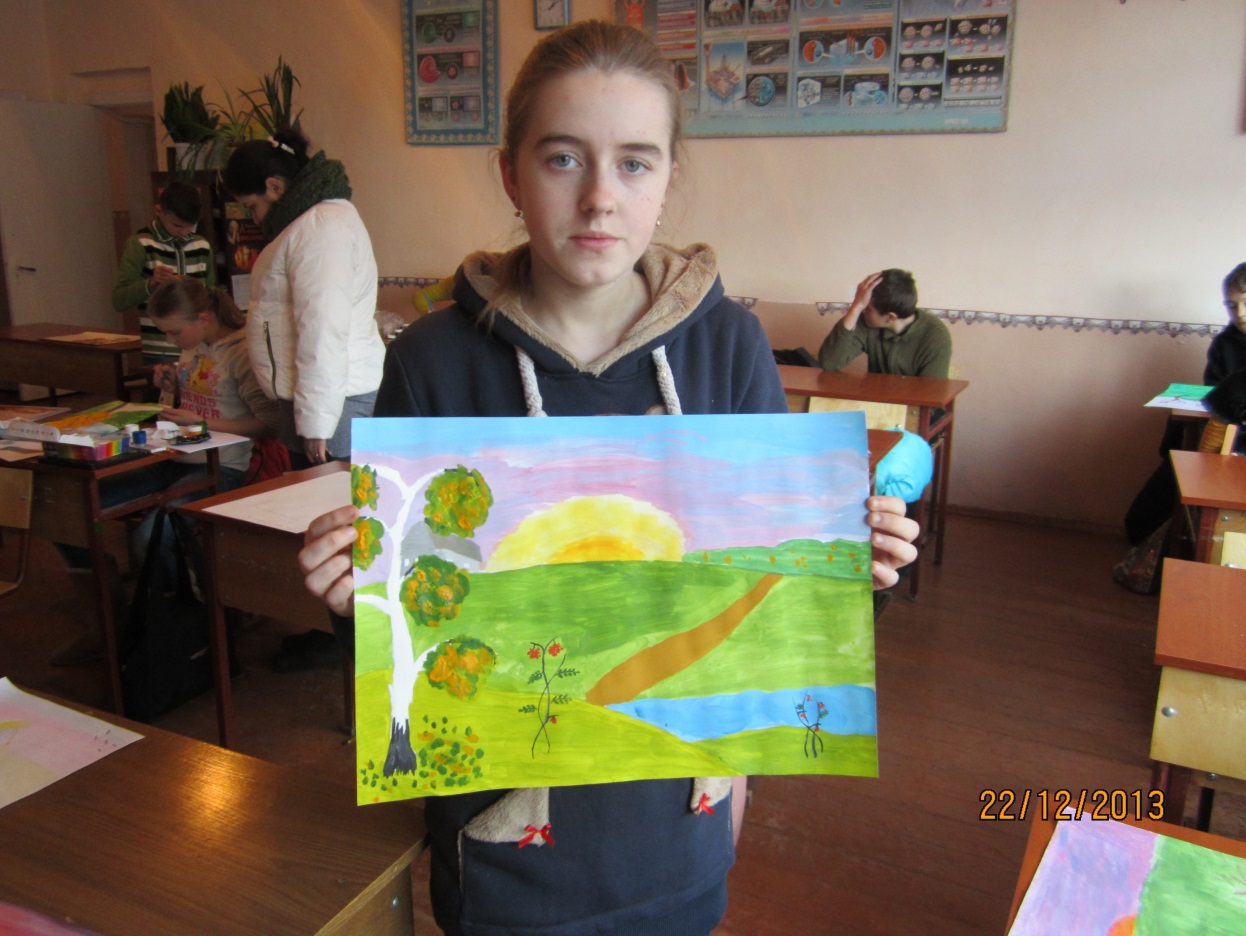 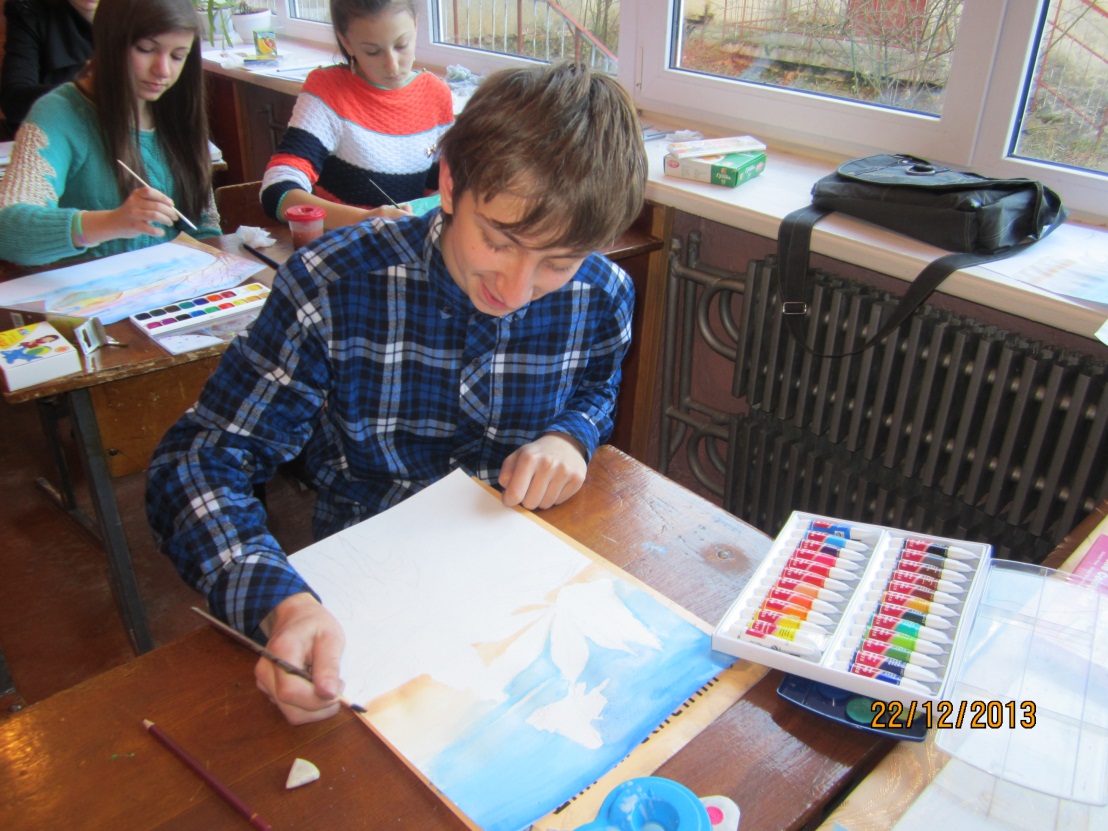 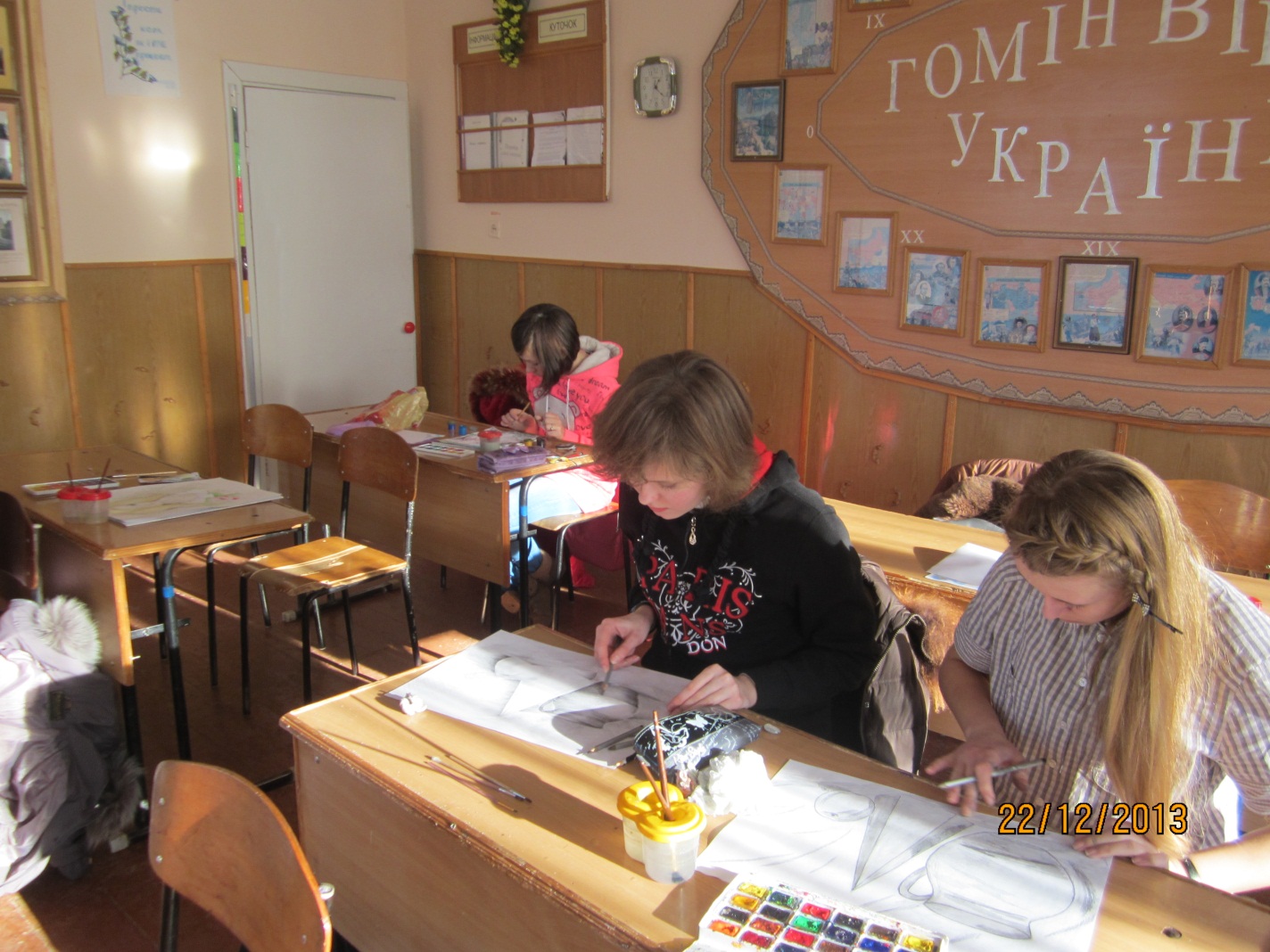 НАГОРОДИ
На уроках
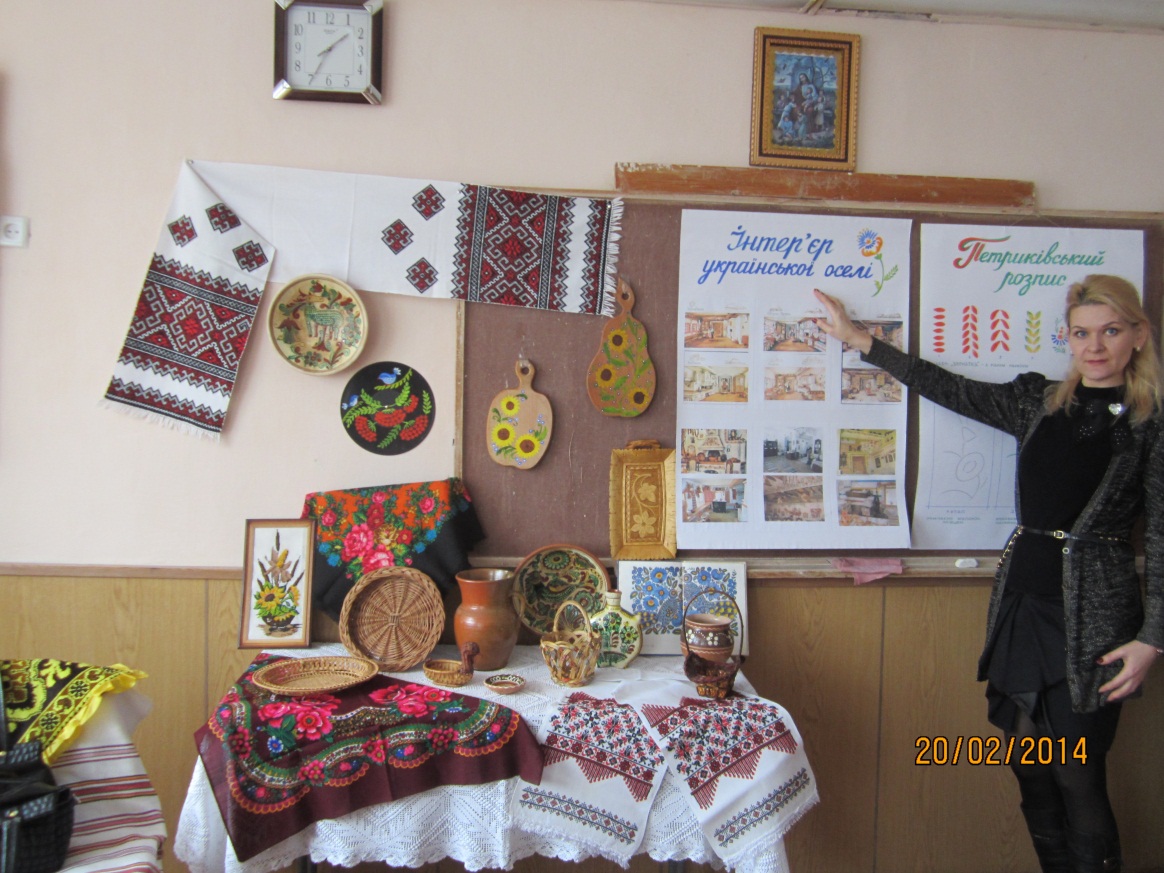 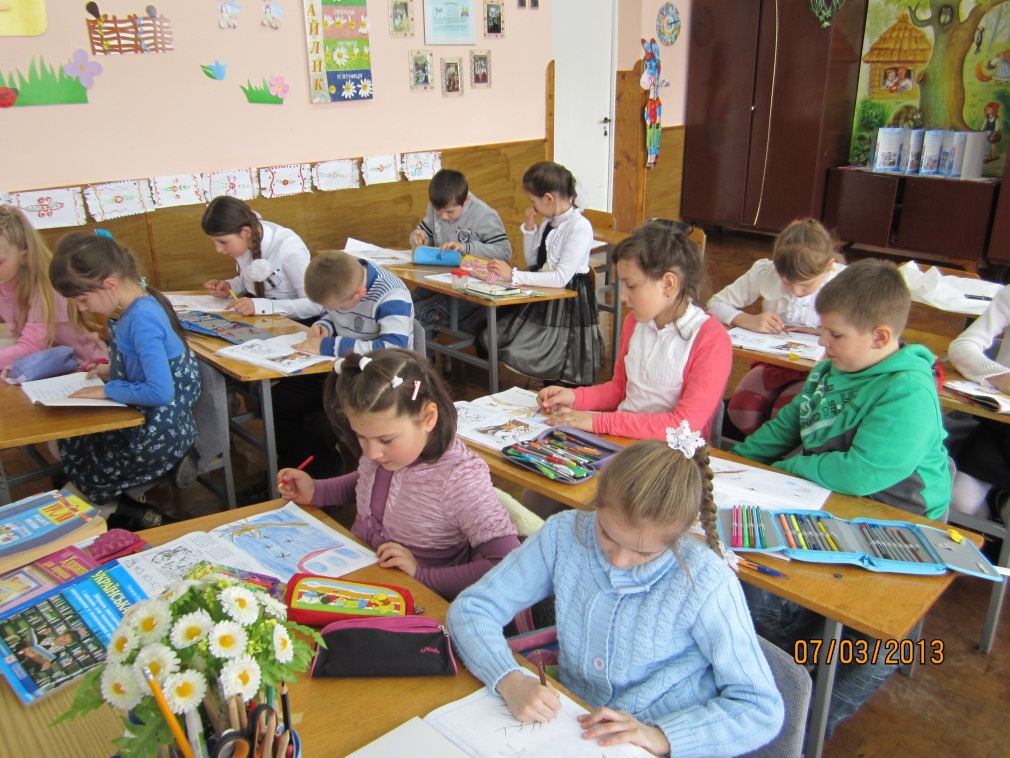 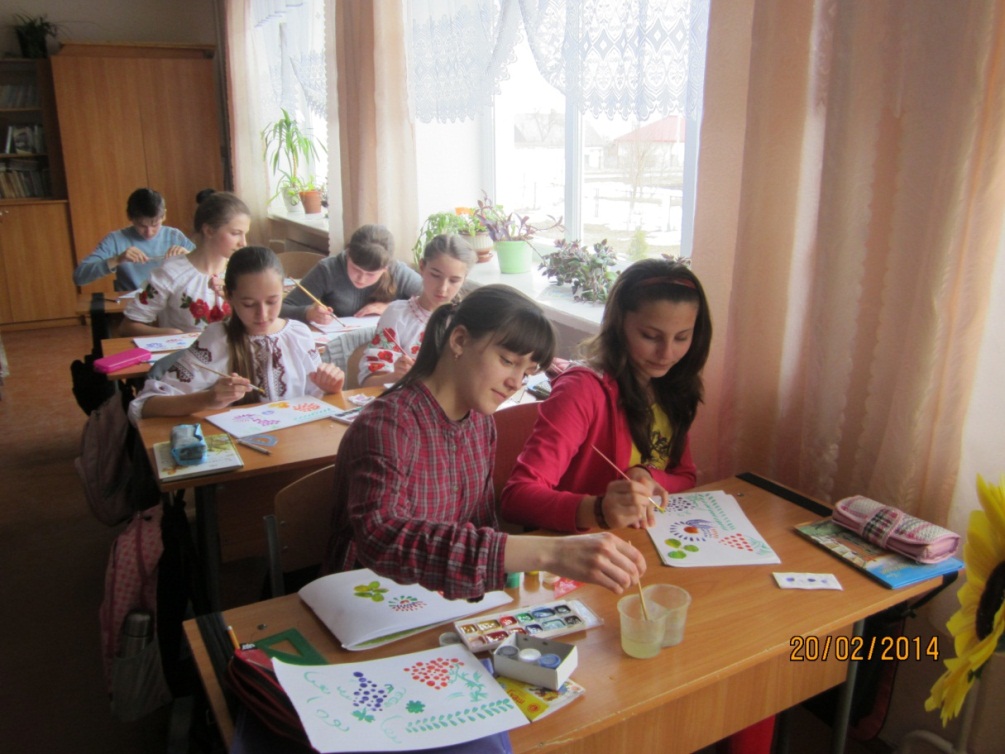 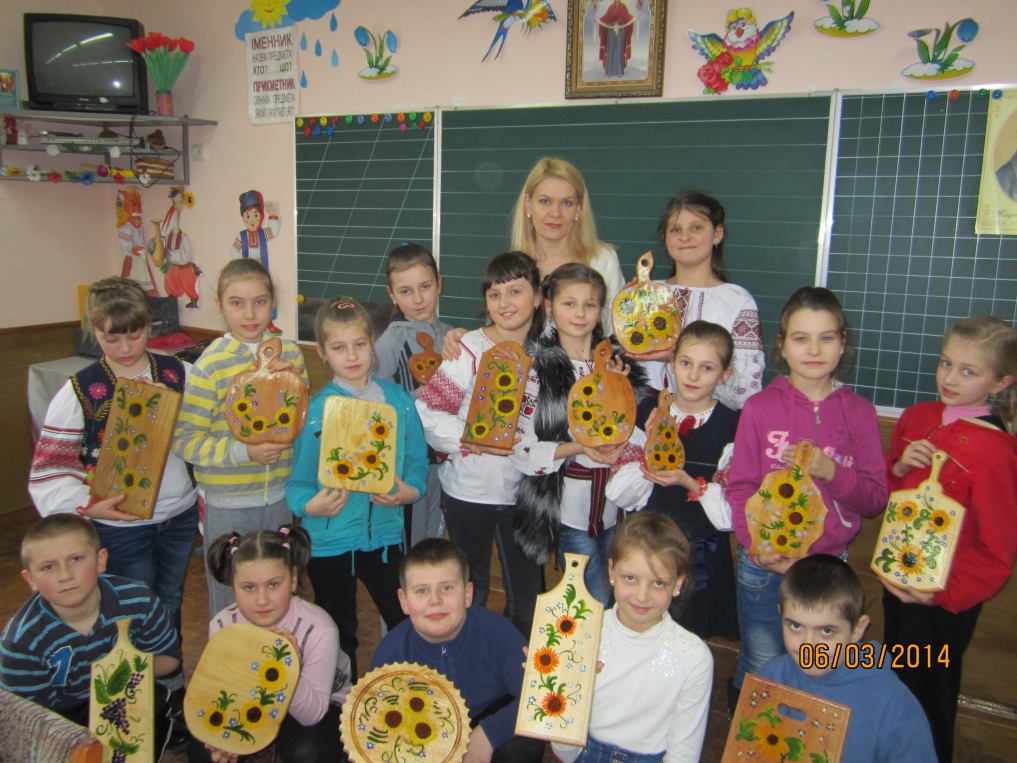 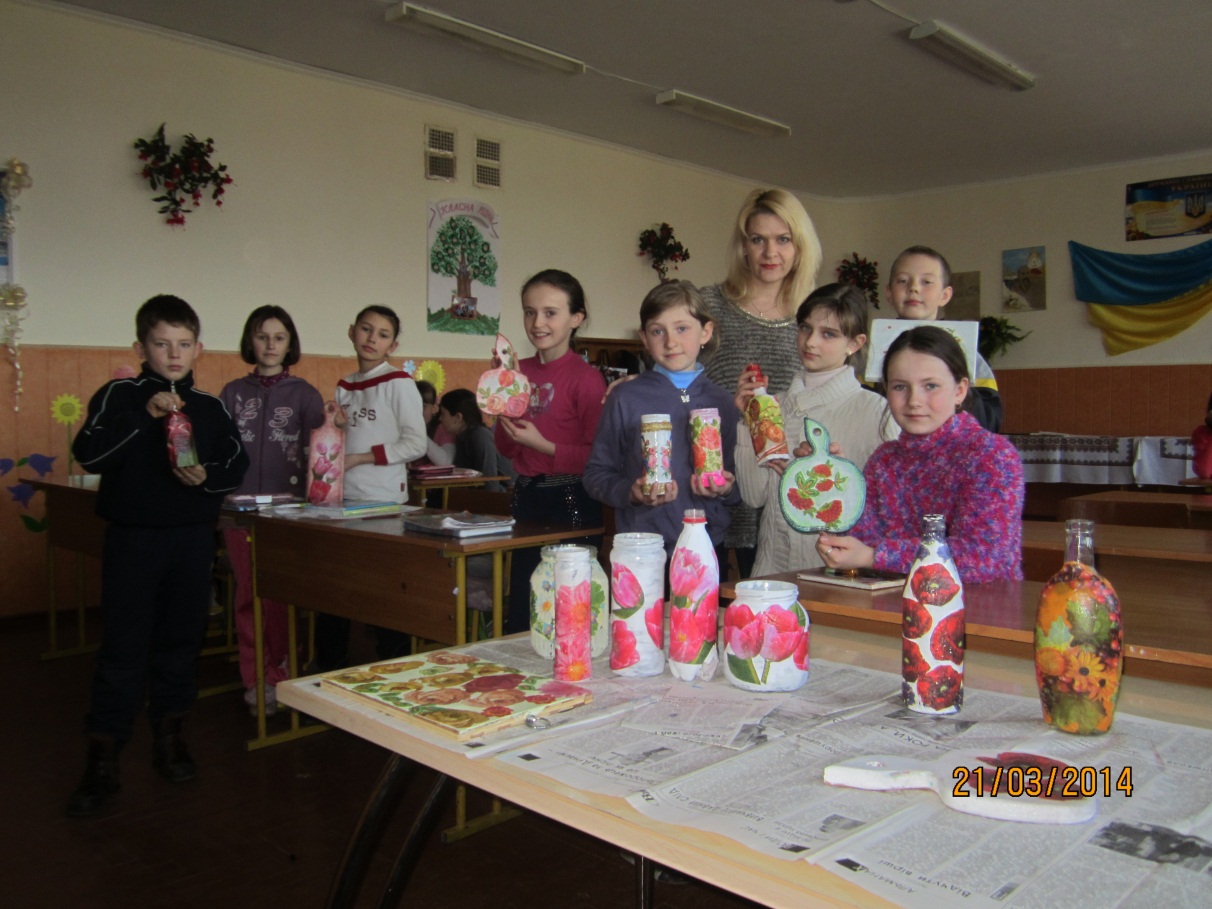 Гурток образотворчого мистецтва
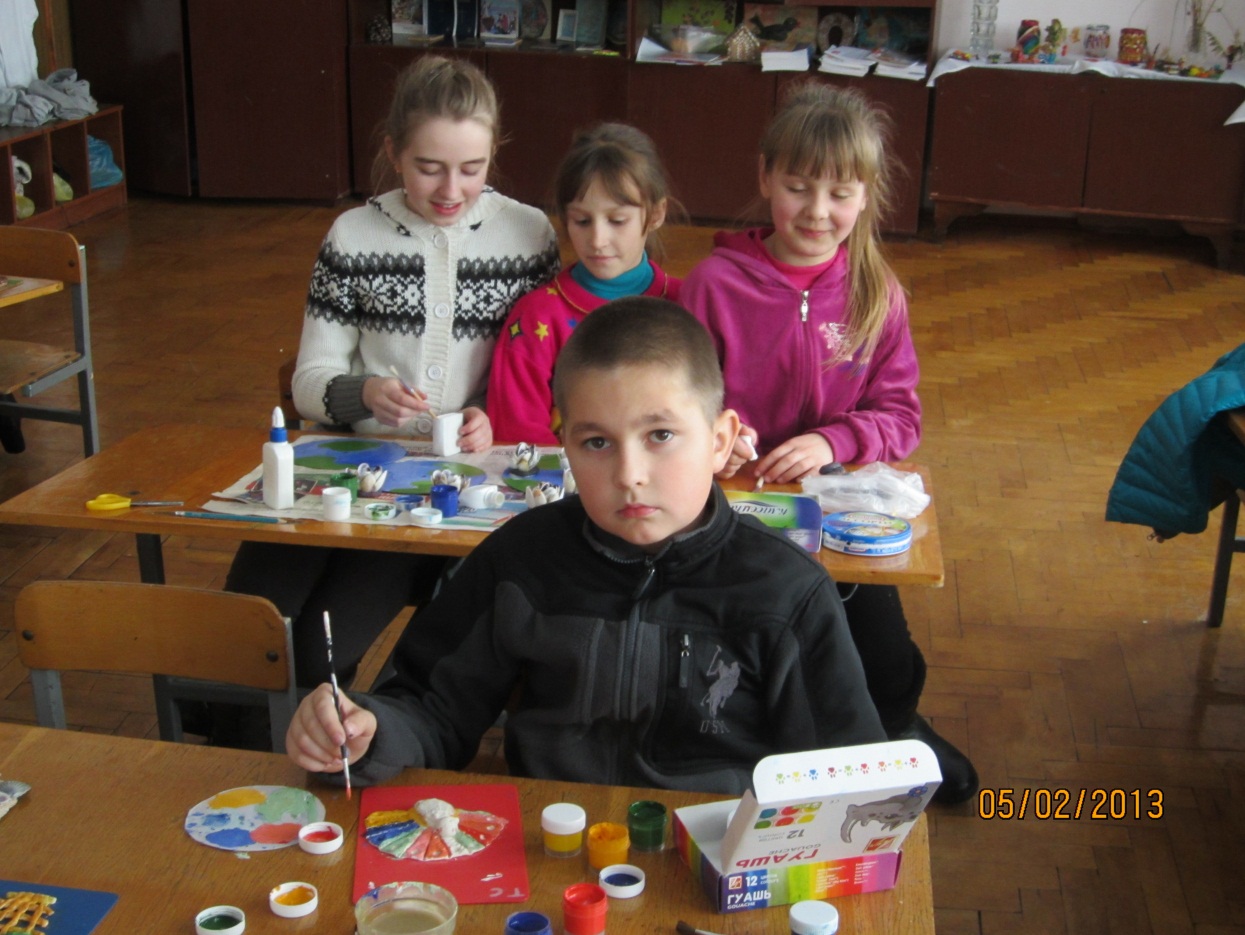 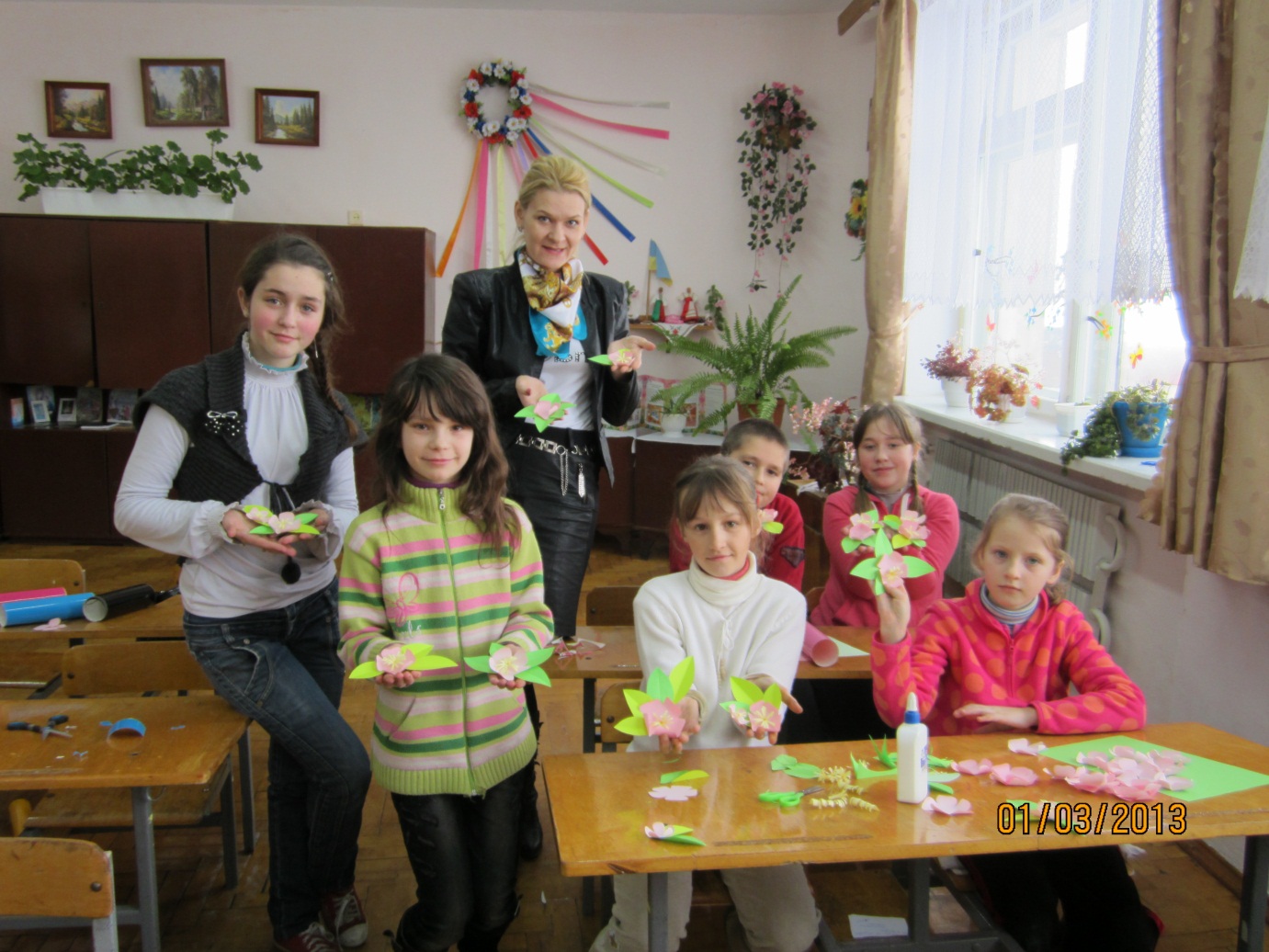 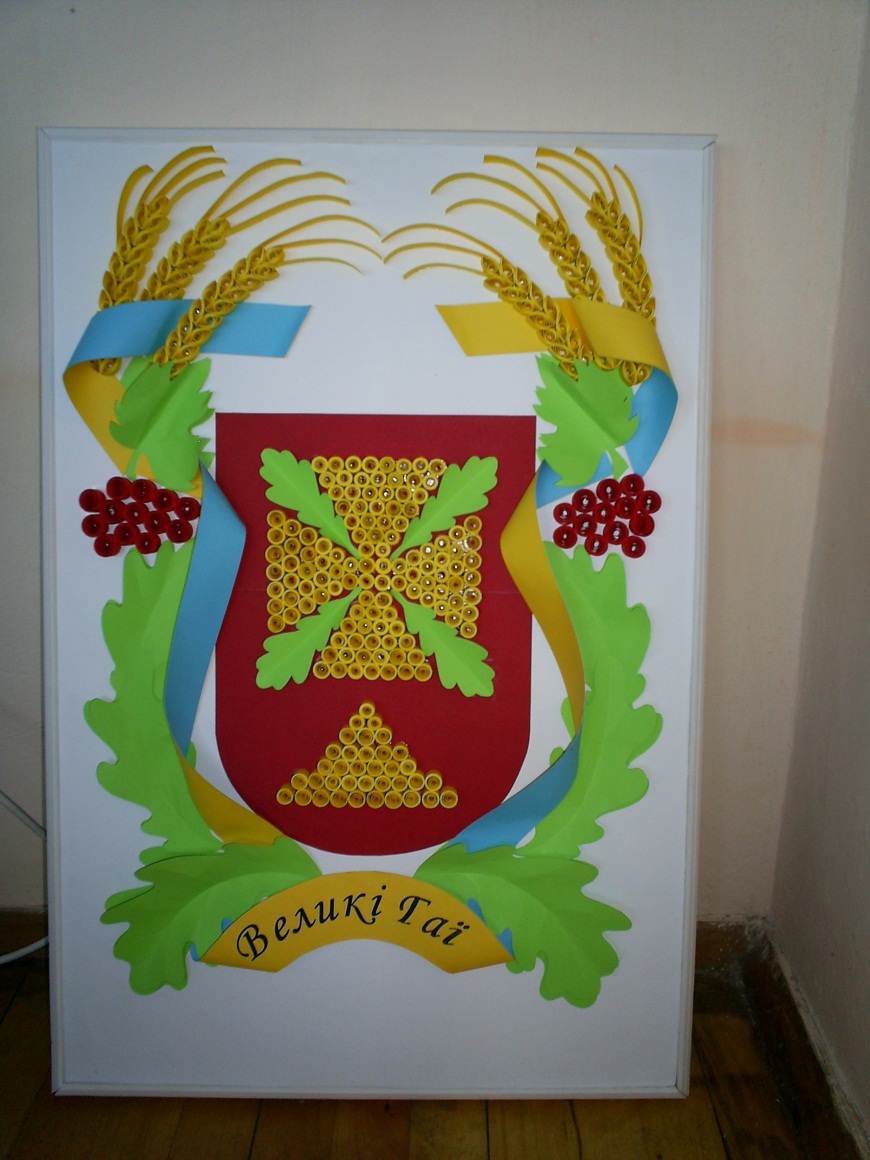 Техніка квілінгу
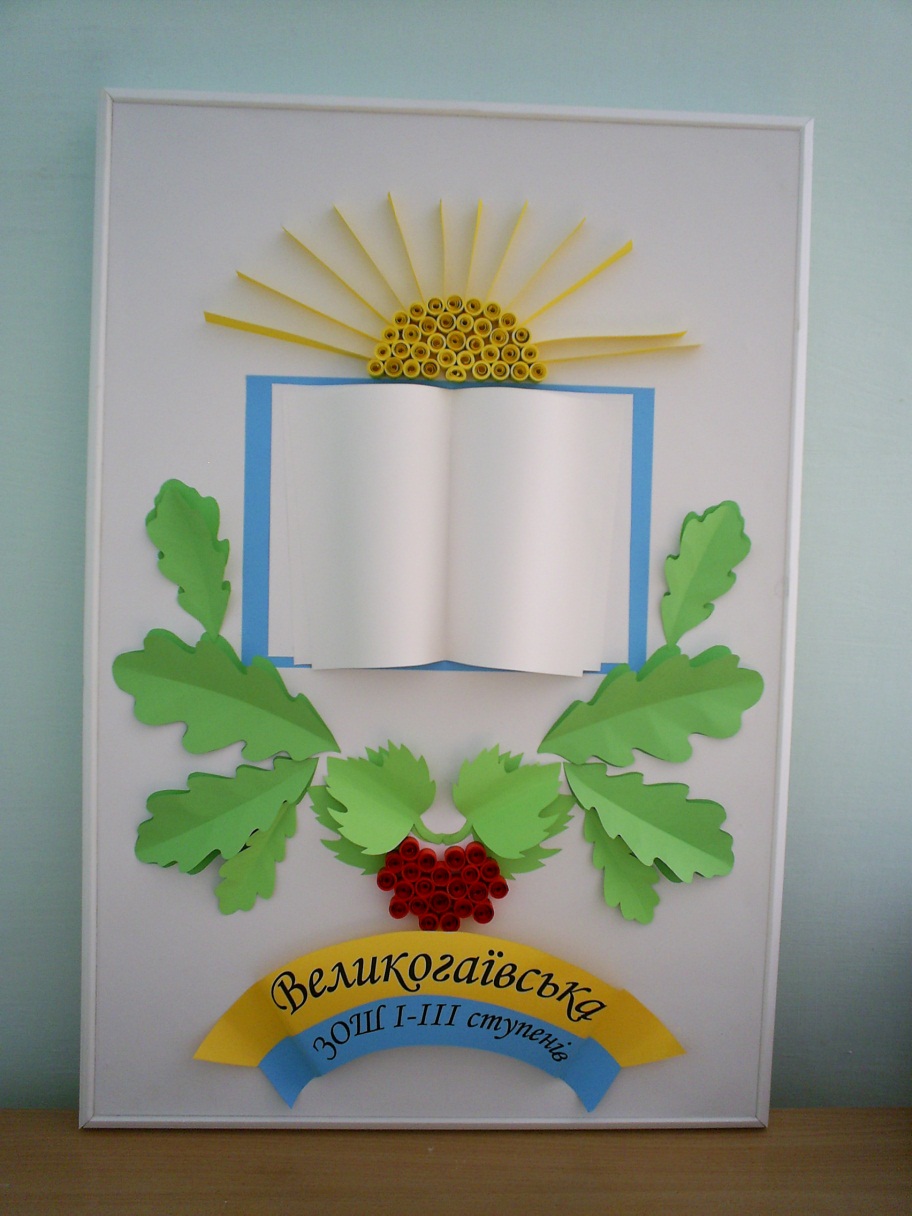 З природніх матеріалів
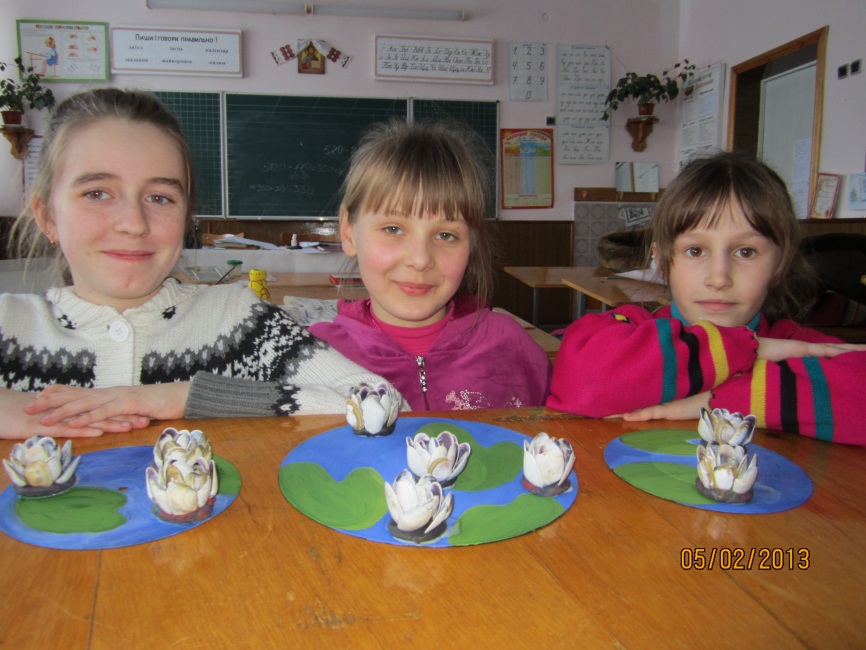 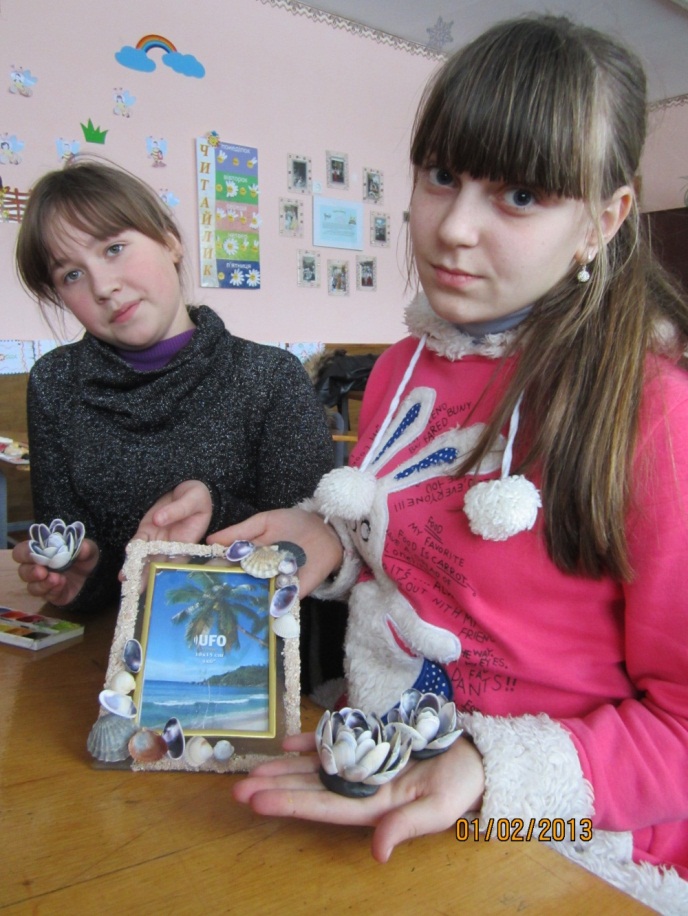 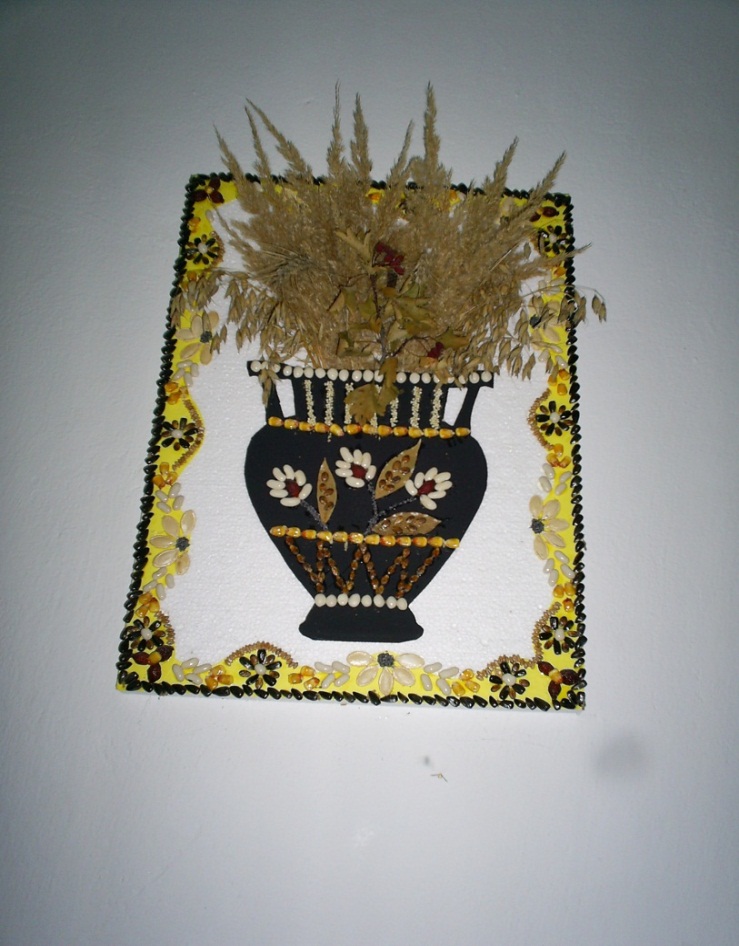 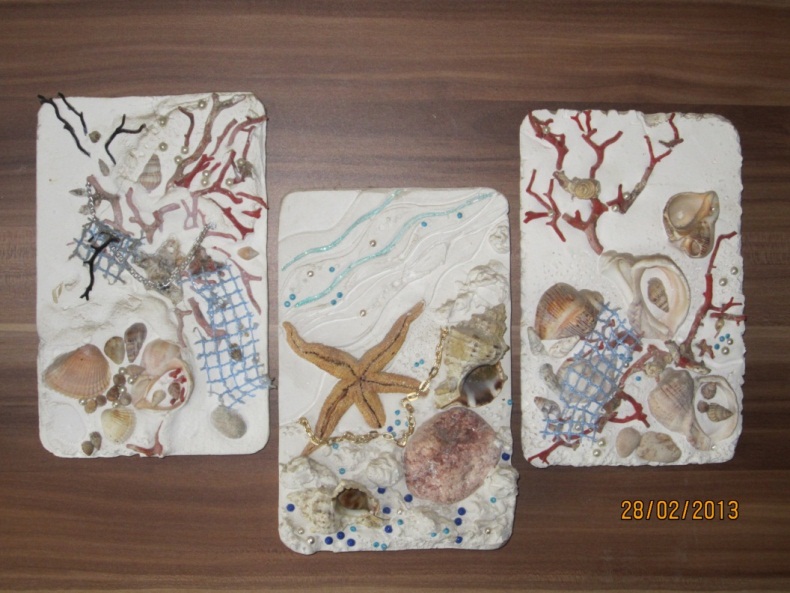 розпис на склі, на дереві
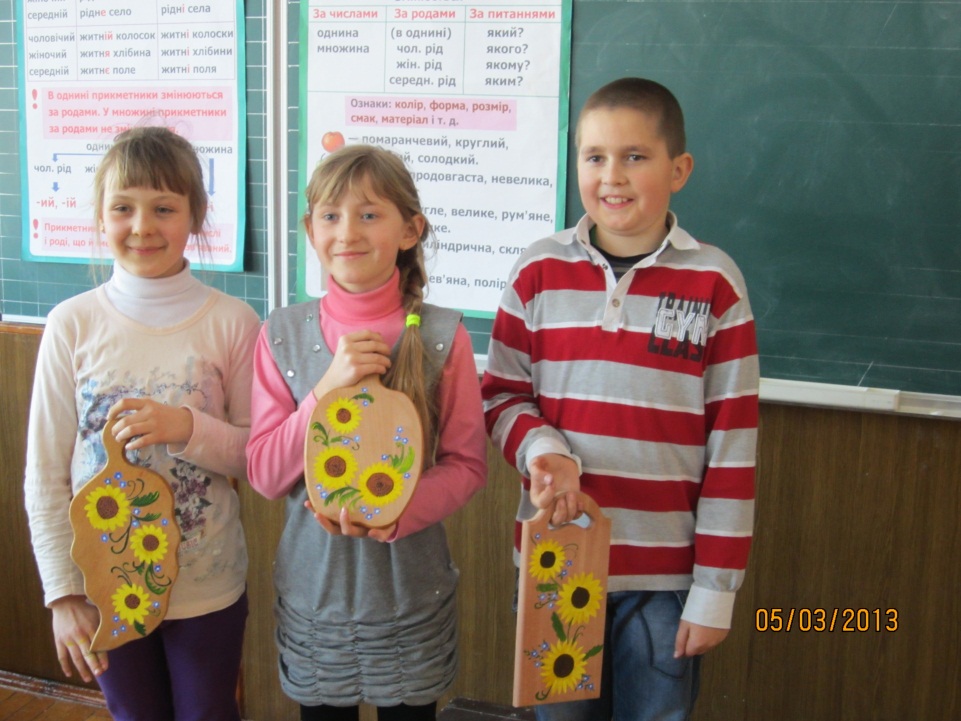 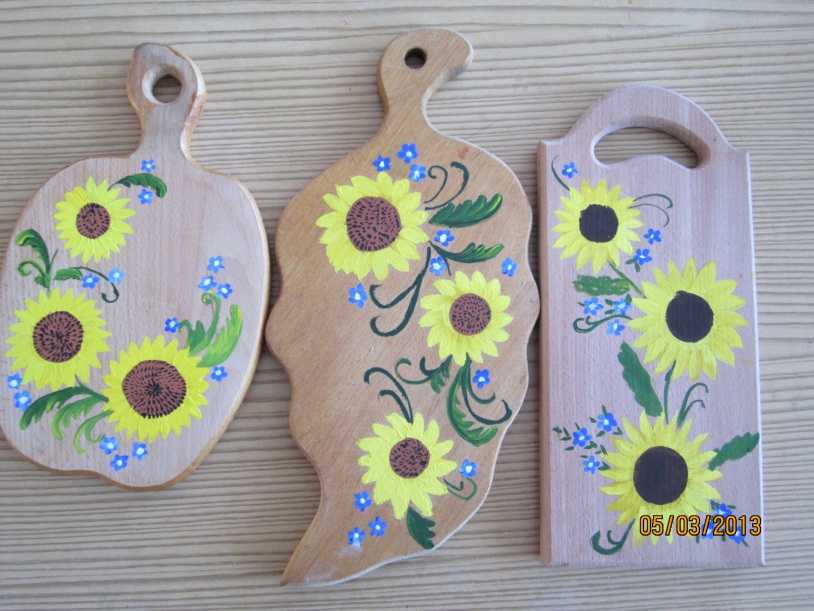 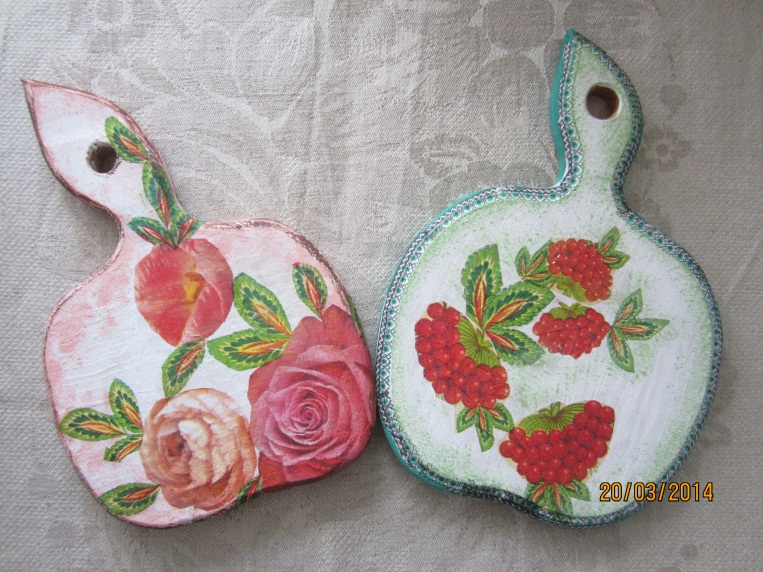 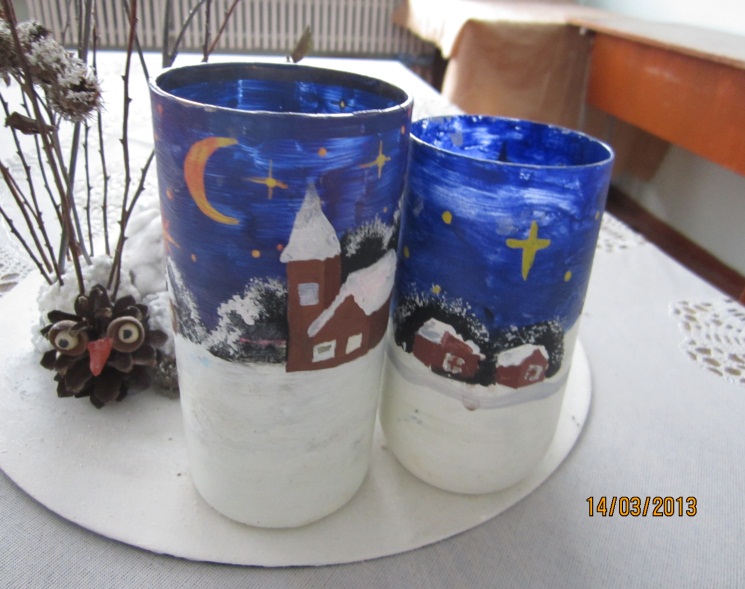 З солоного тіста
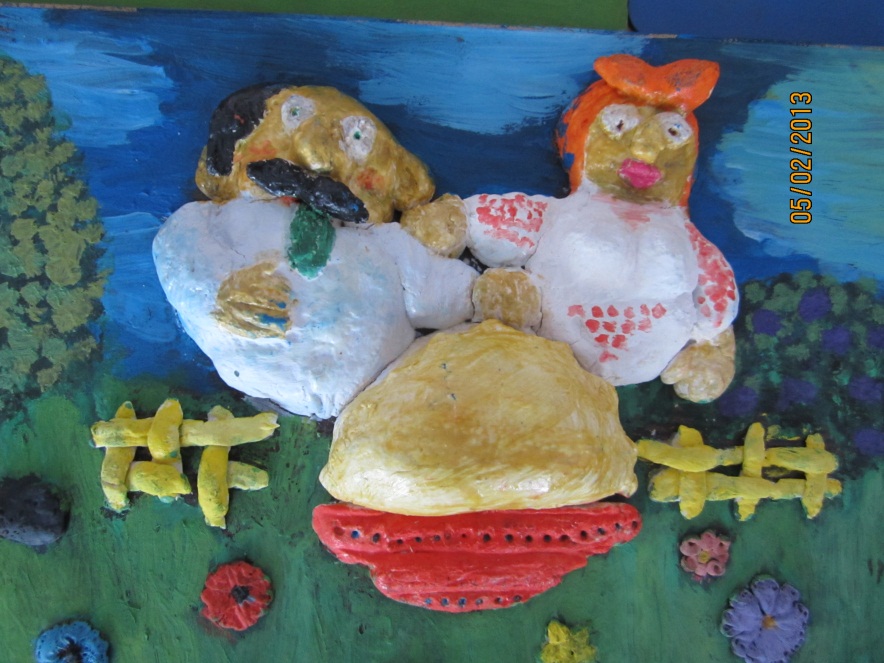 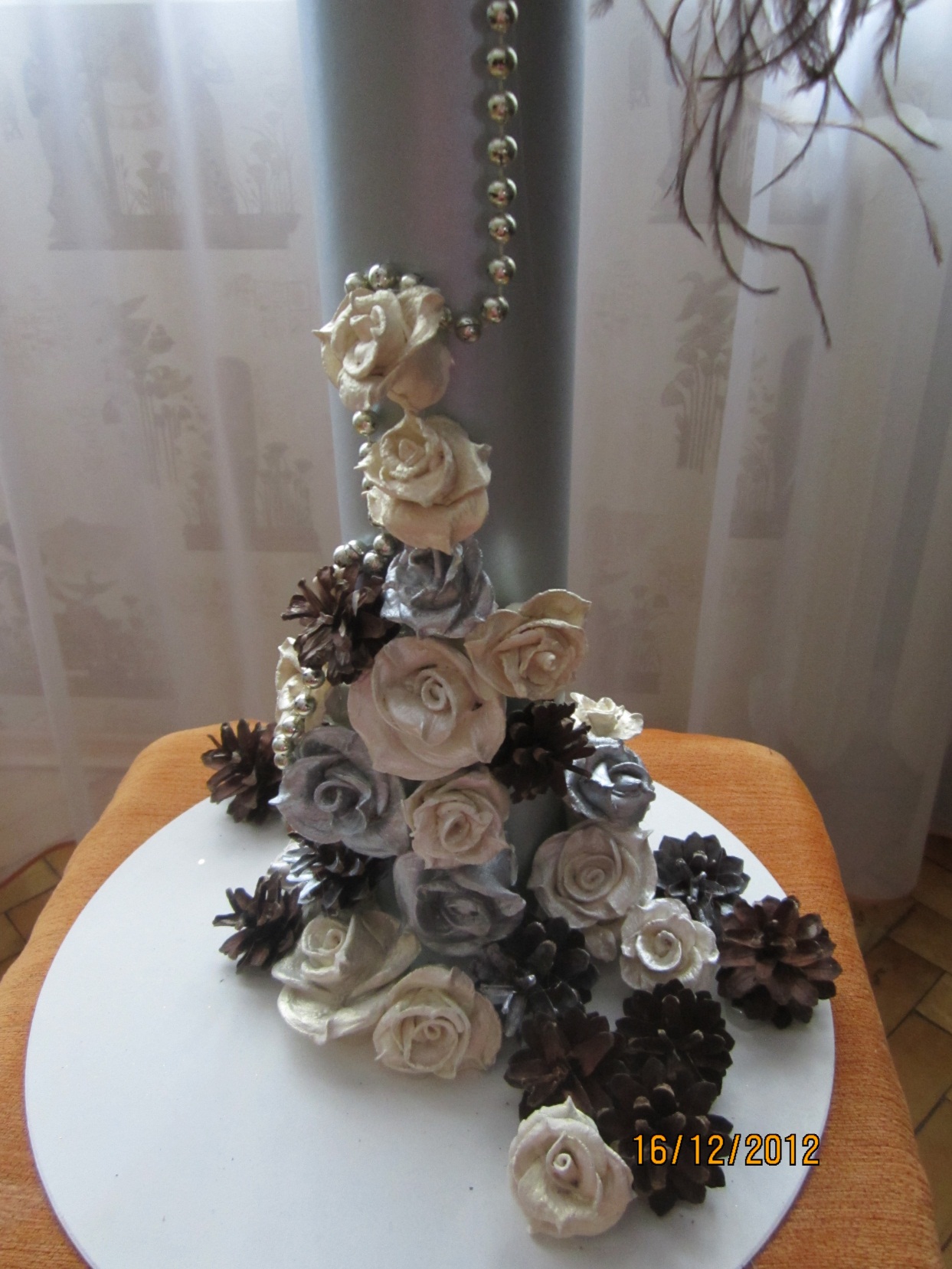 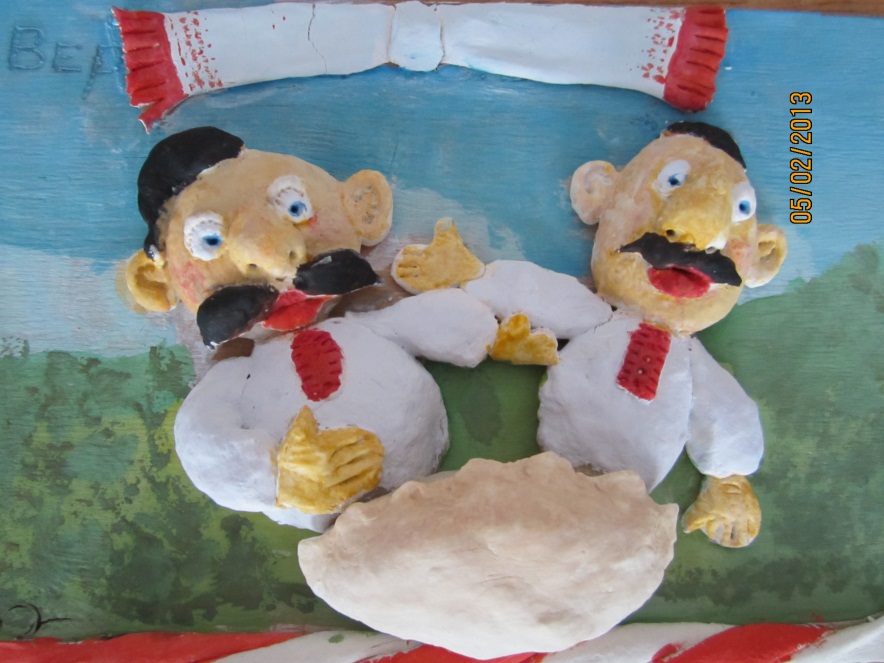 Оформлюєм школу
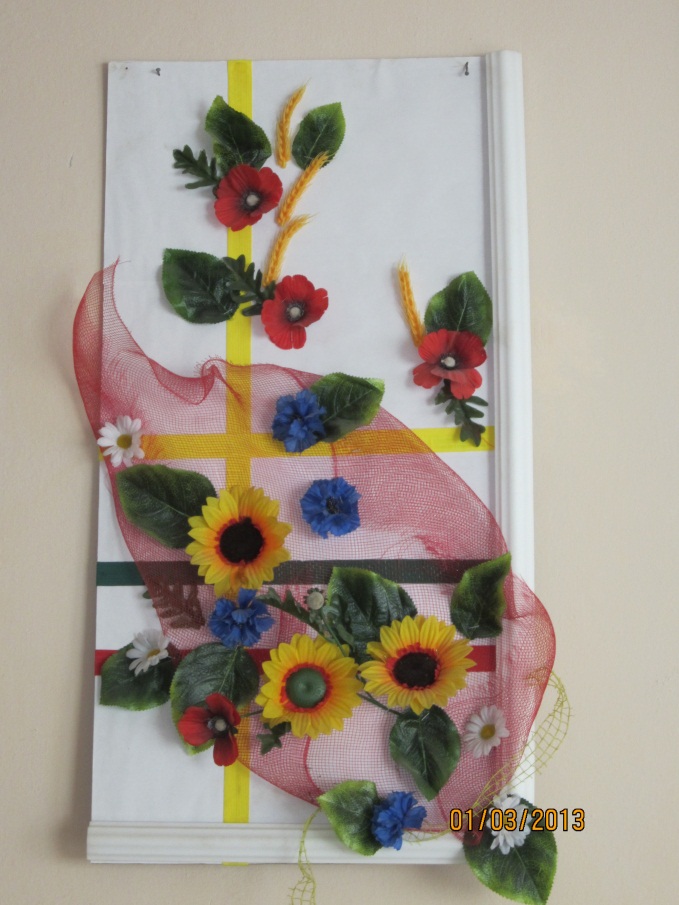 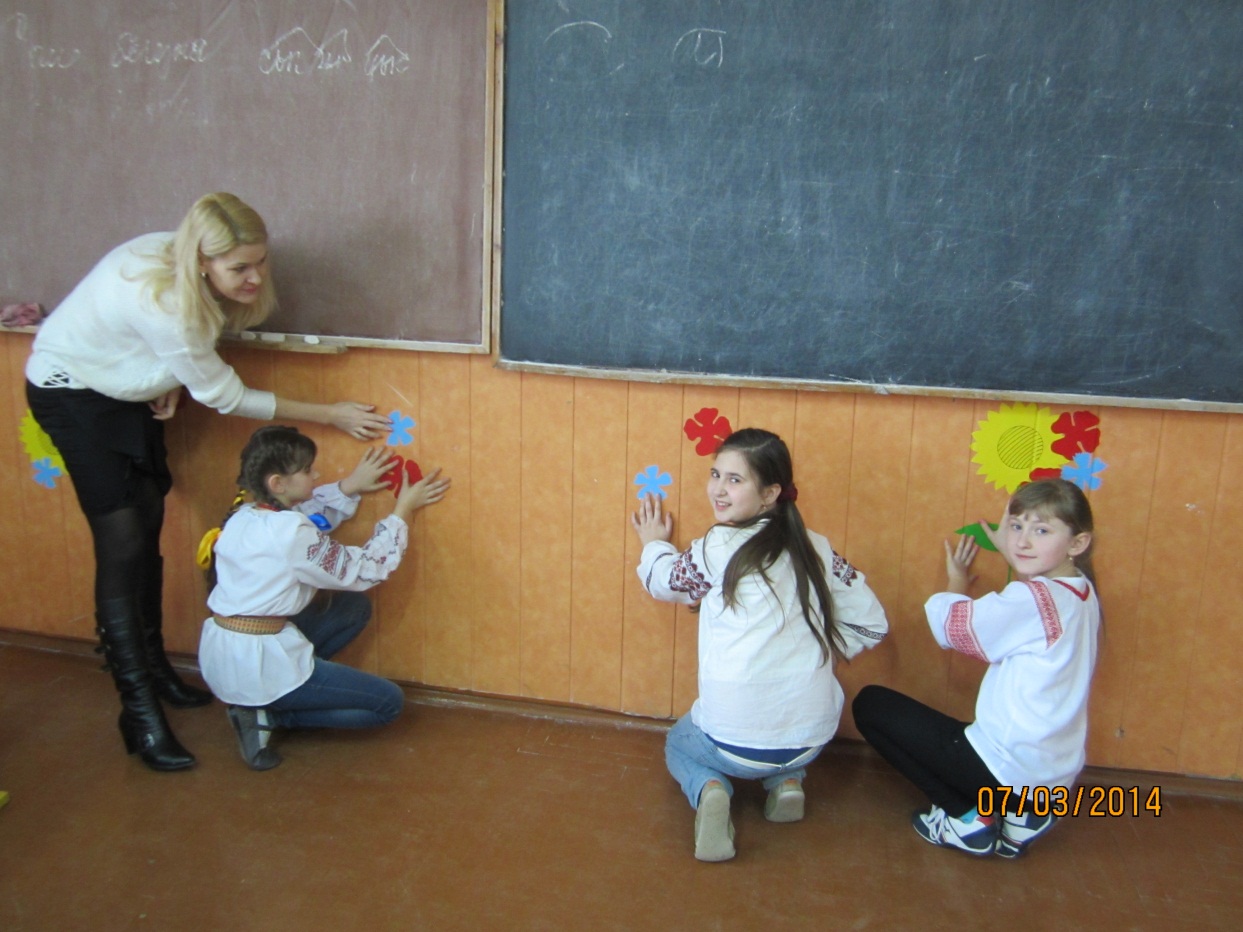 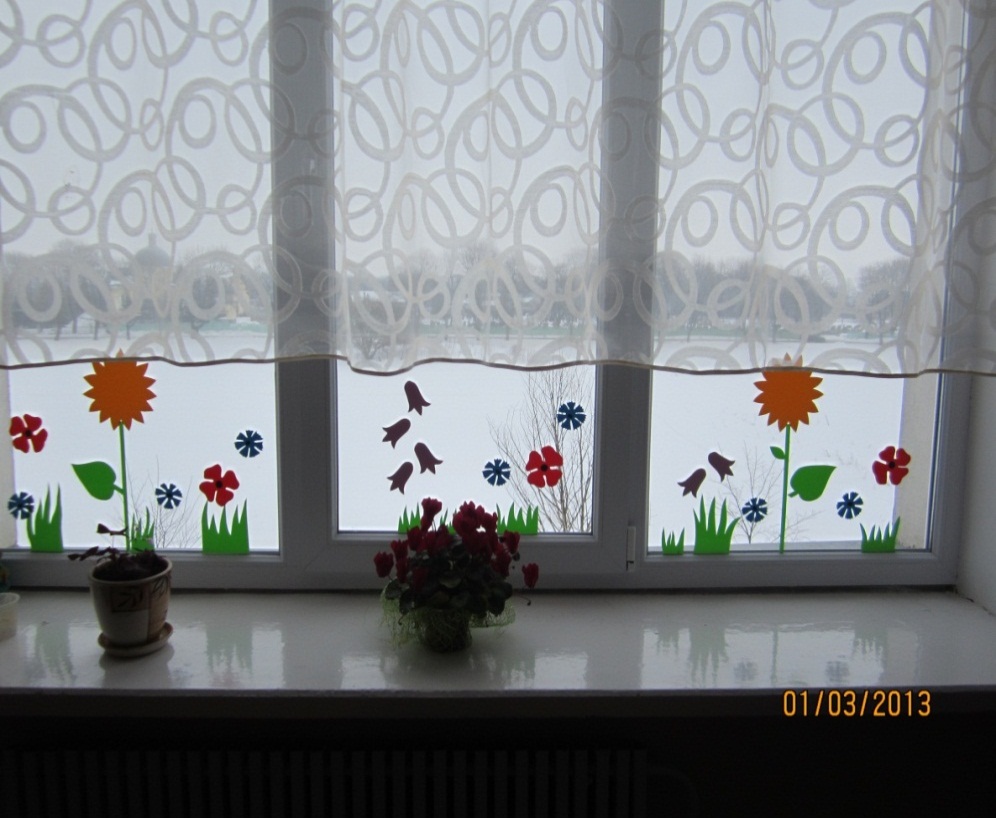 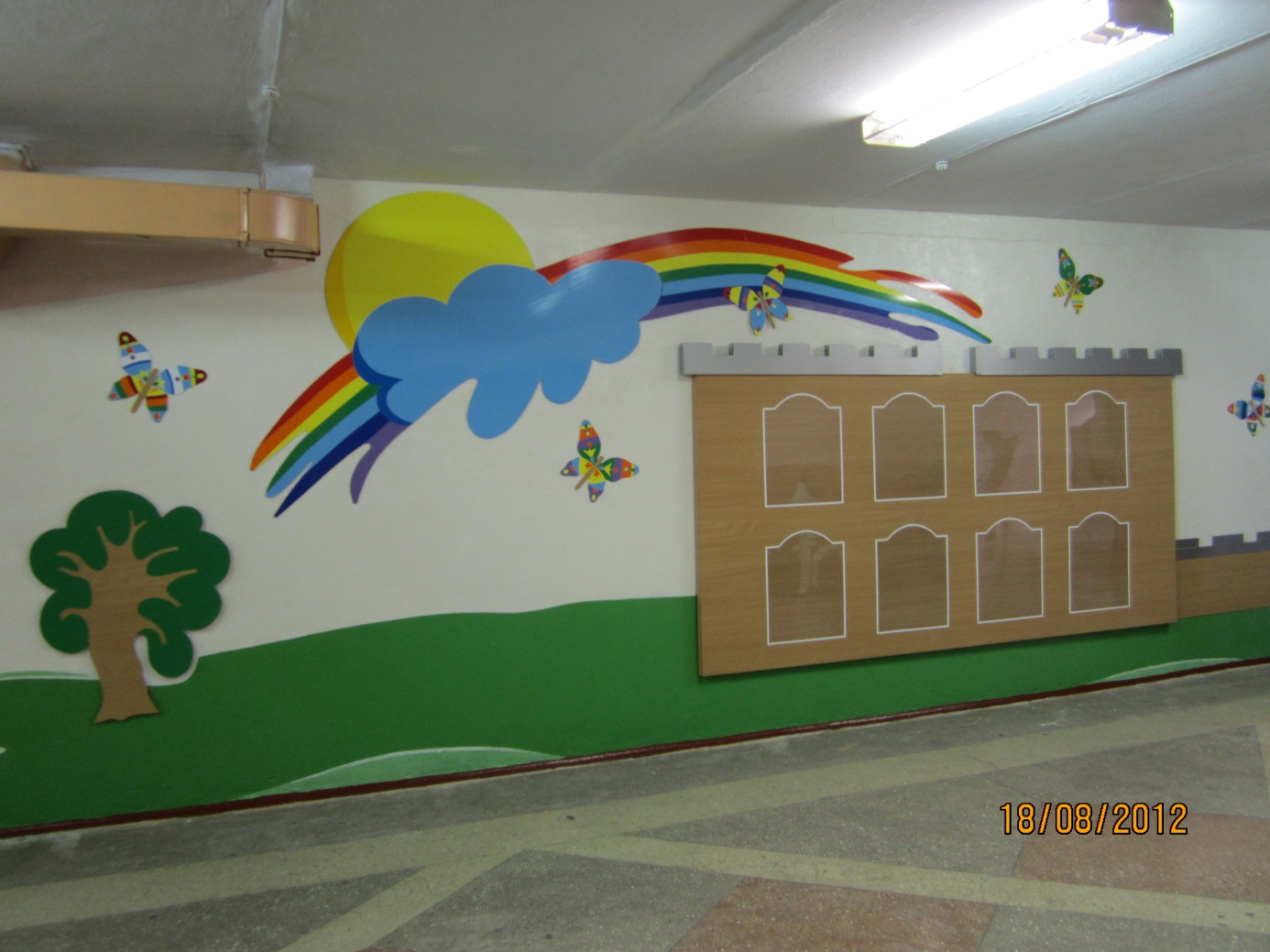 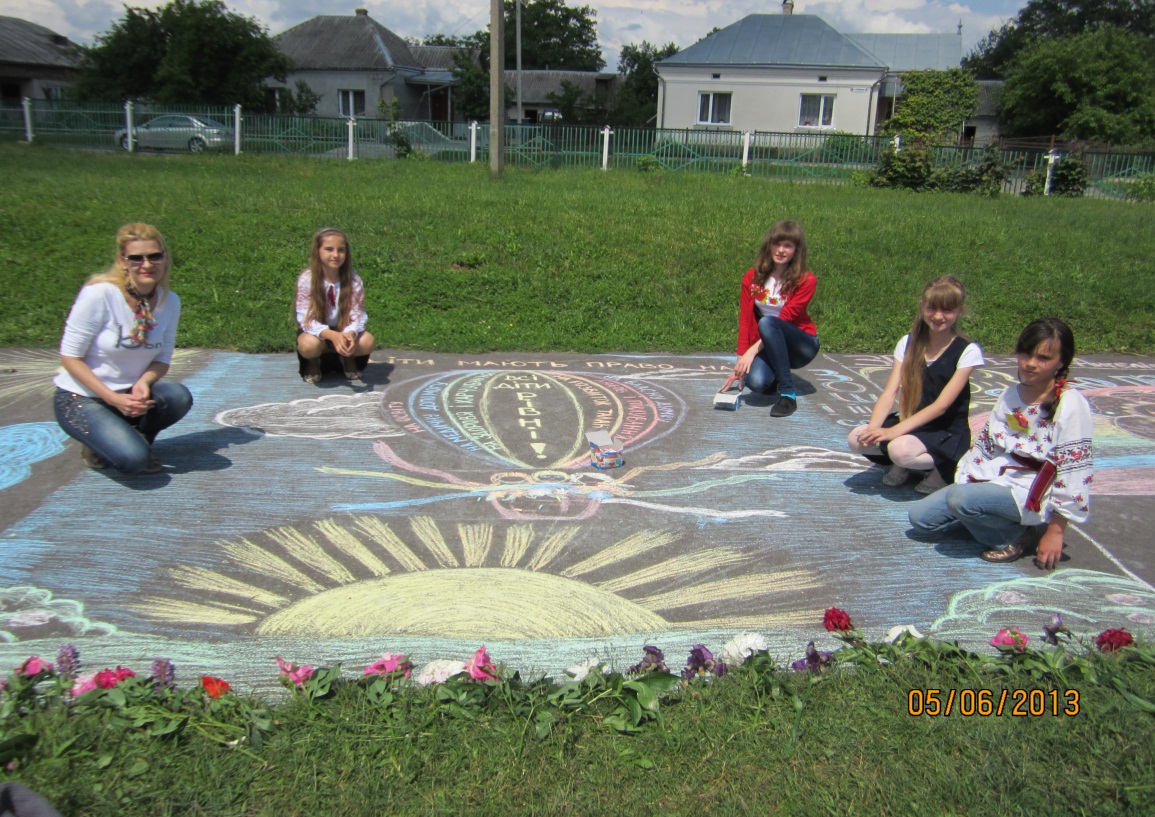 На змаганнях
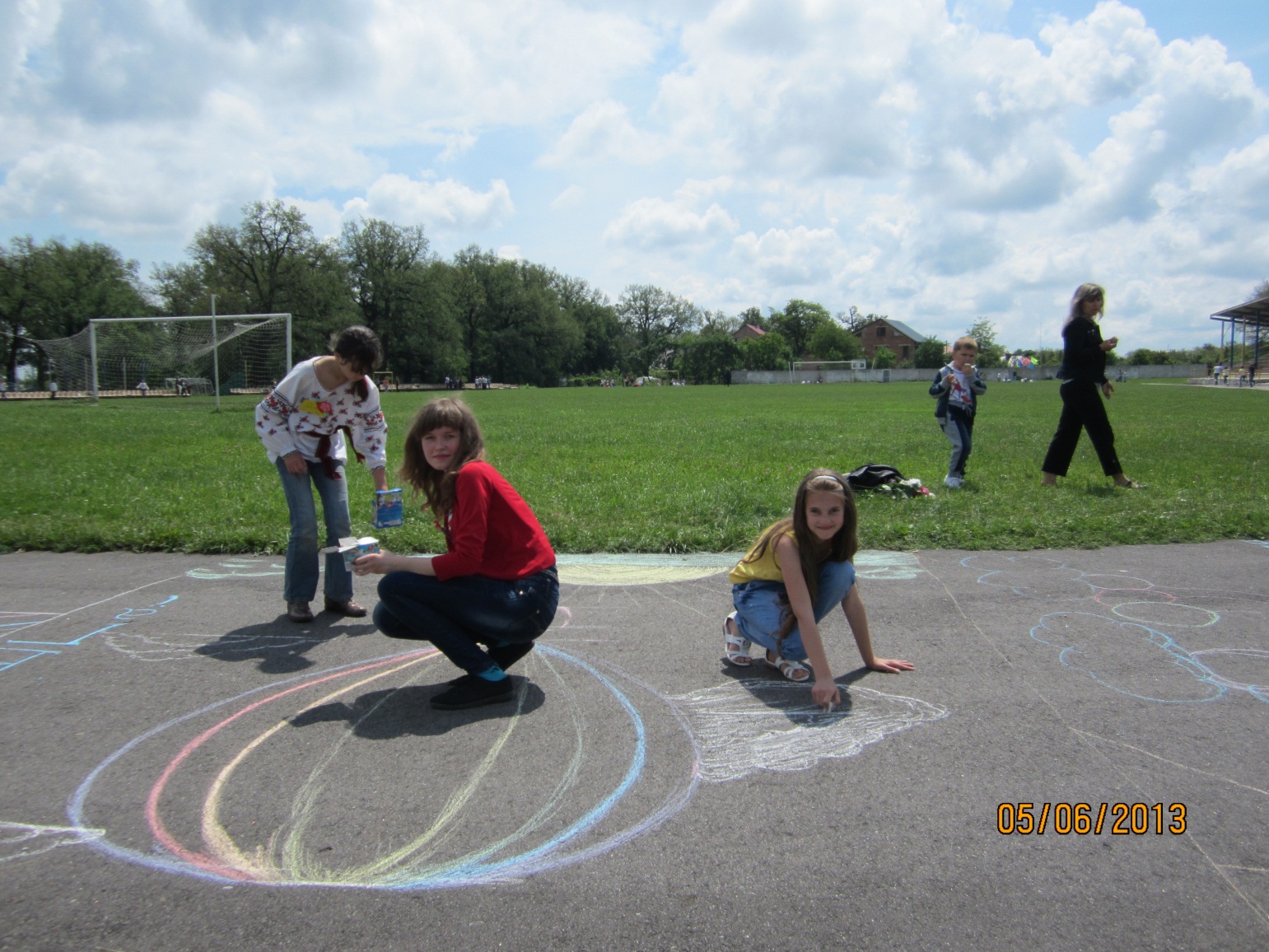 Мої роботи
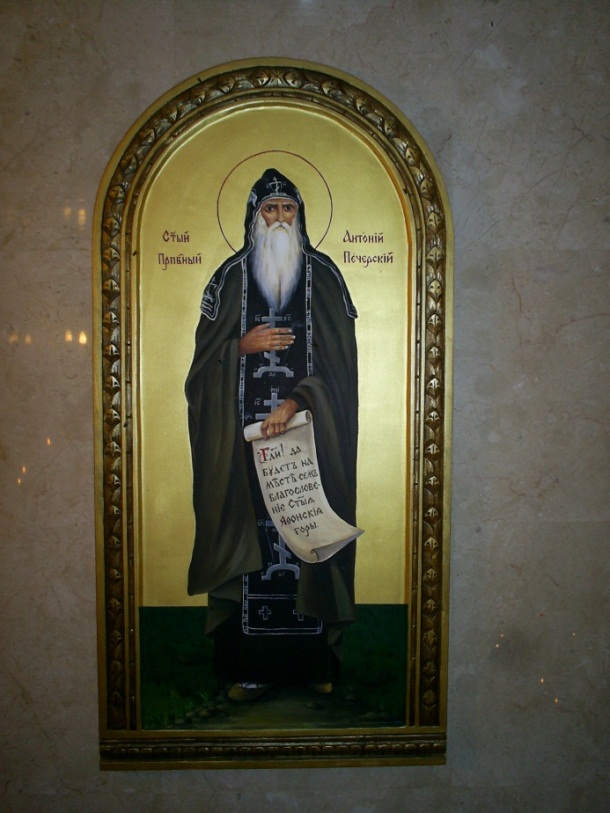 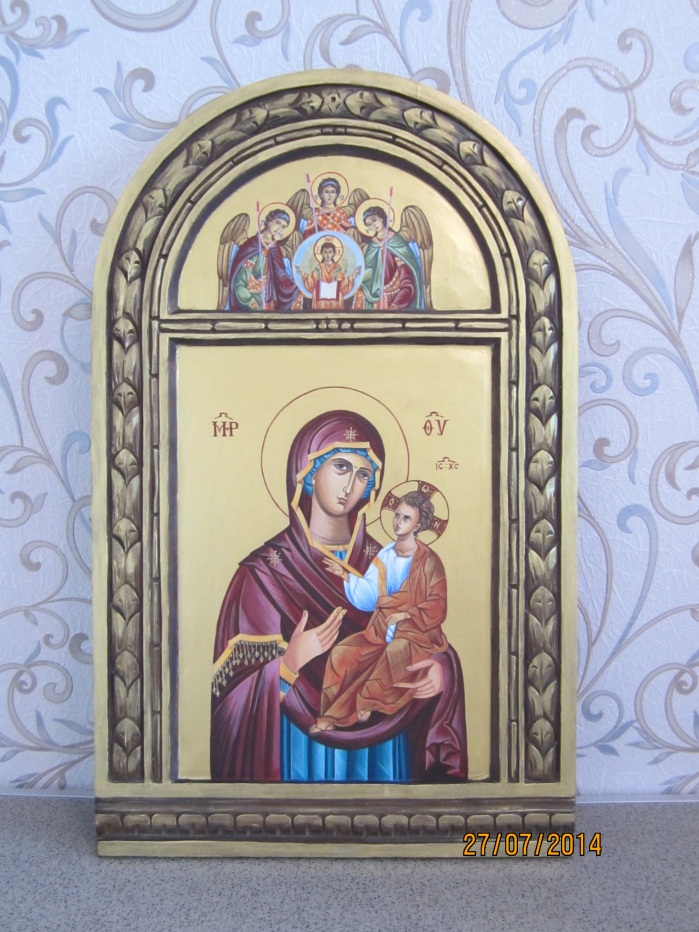 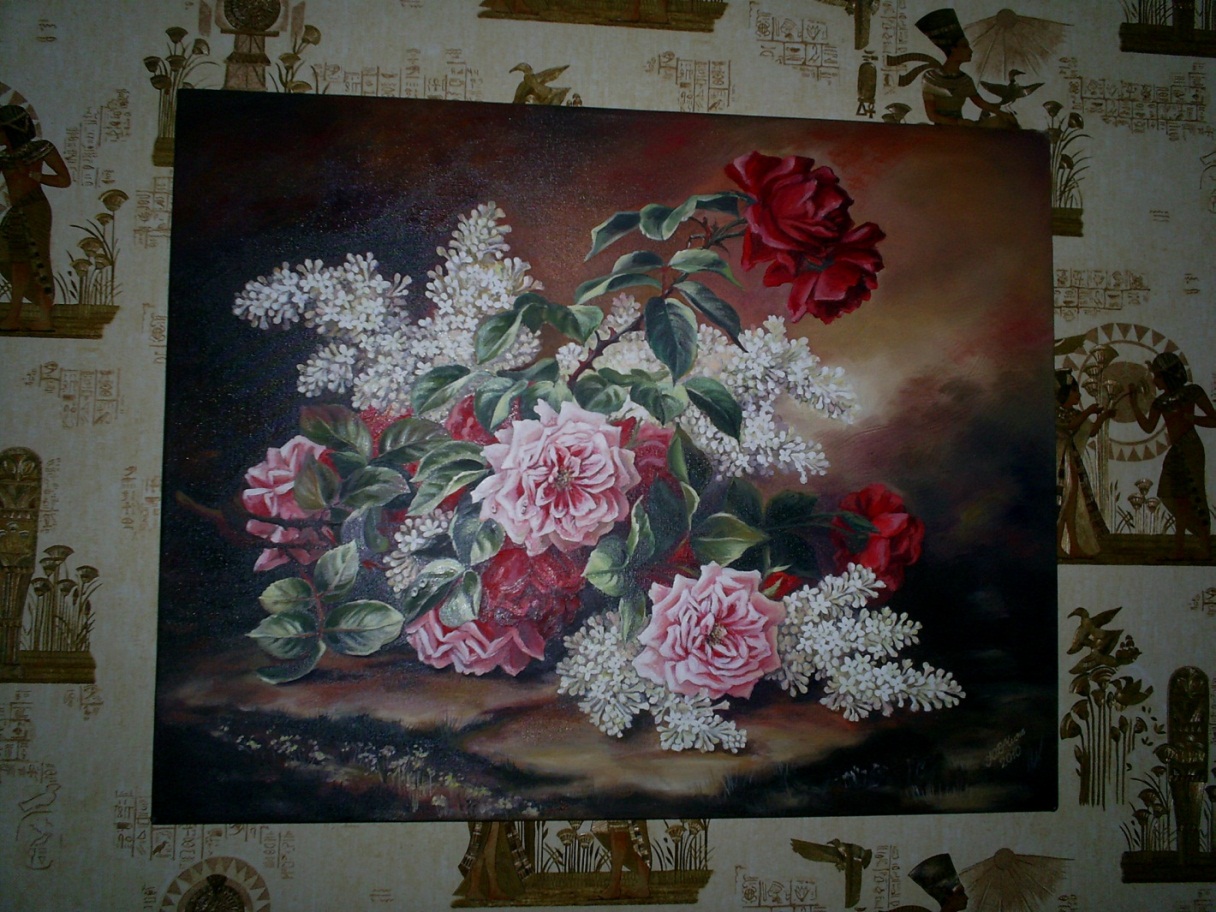